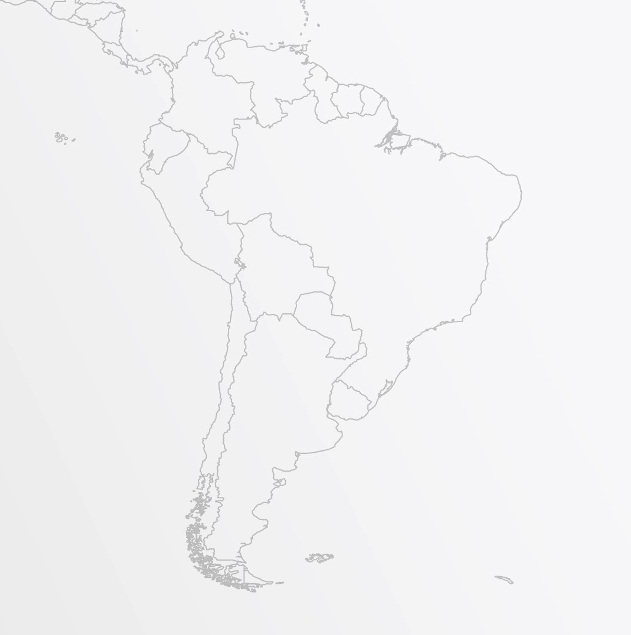 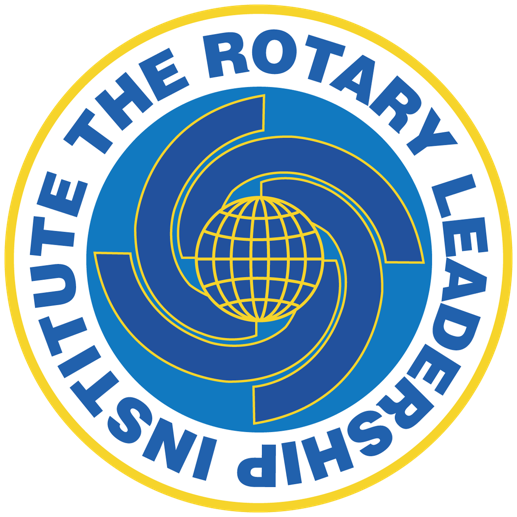 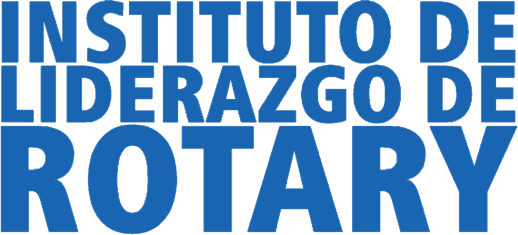 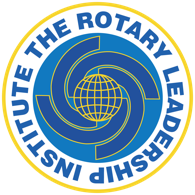 CURSO DE ORIENTACIÓN 
PARA FACILITADORES
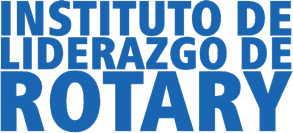 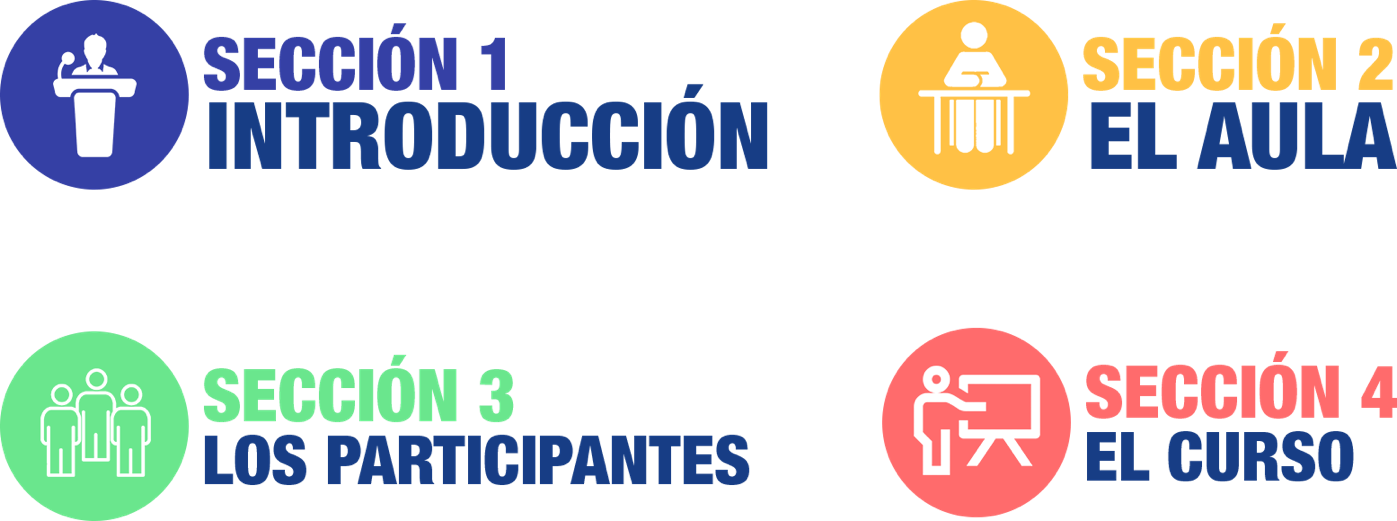 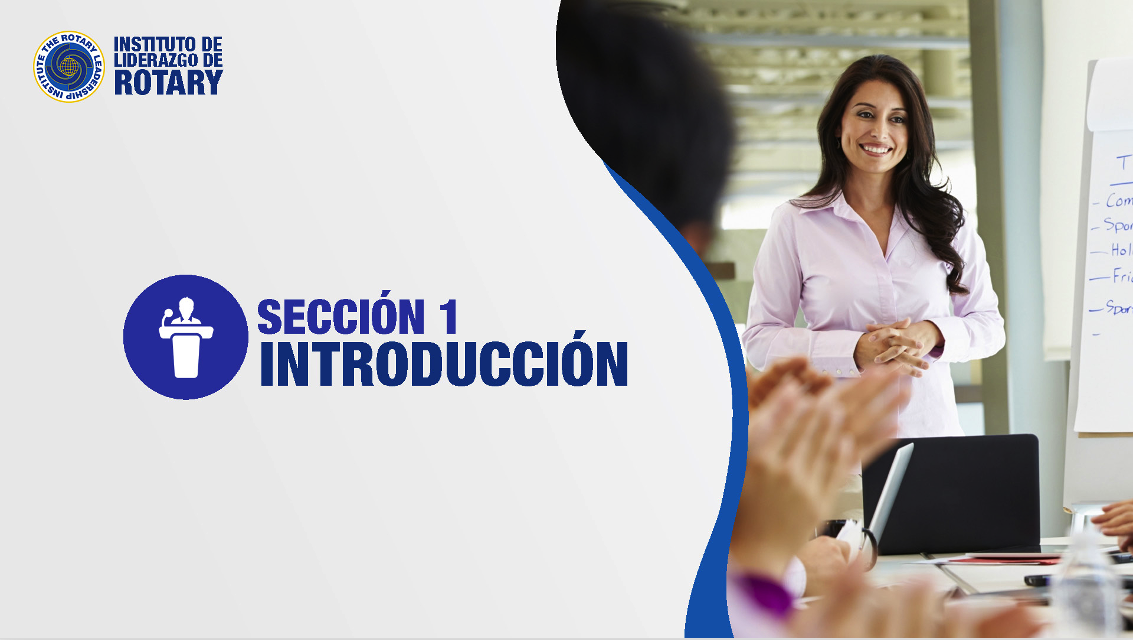 LA PRESENTACIÓN ROTARIA
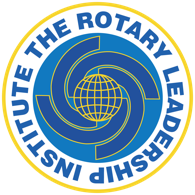 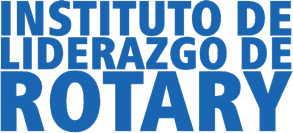 NOMBRE: Juan Pedro Torroba
CLUB: Santa Rosa
CLASIFICACIÓN: Enseñanza Univesitaria
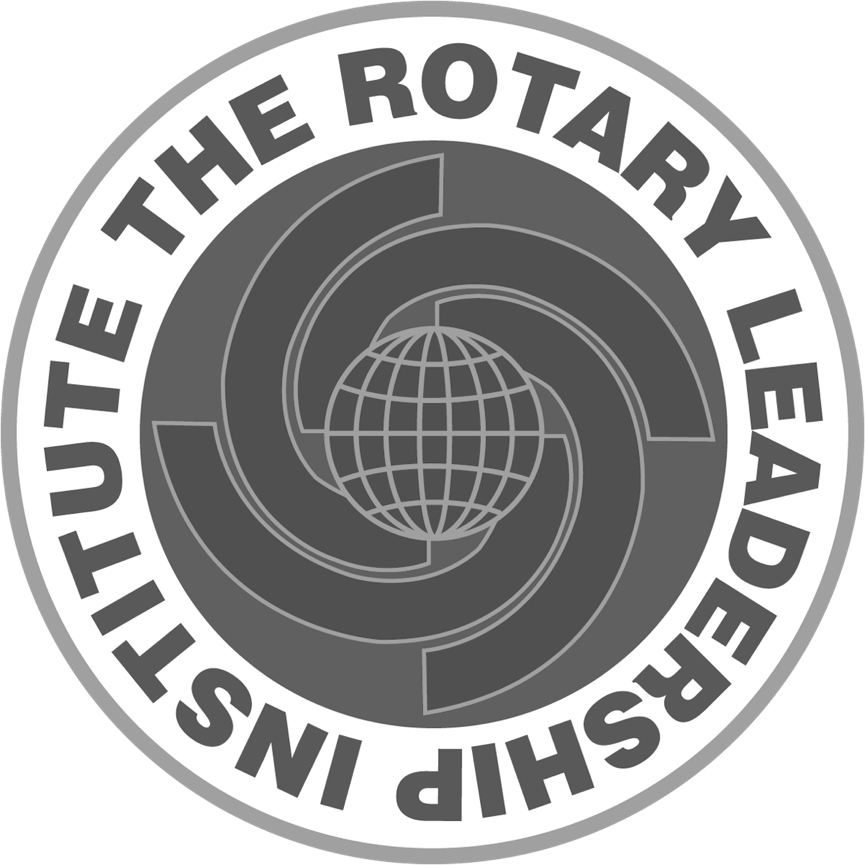 LA PRESENTACIÓN ROTARIA
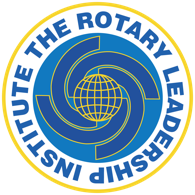 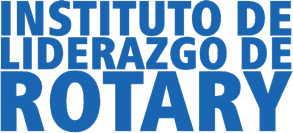 NOMBRE:
CLUB:
CLASIFICACIÓN:
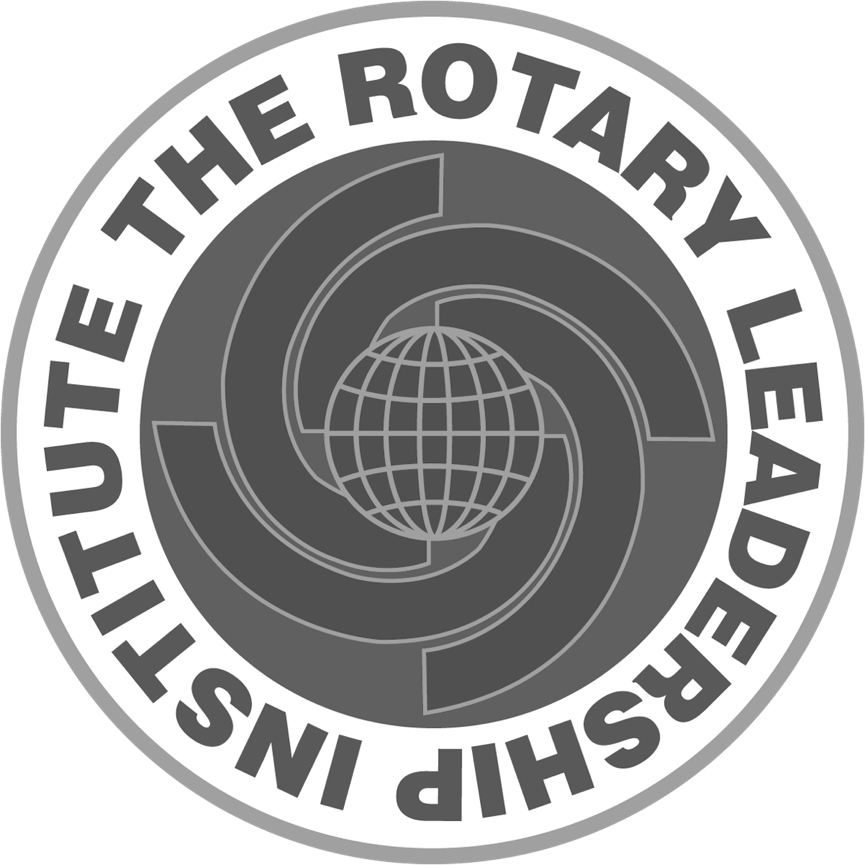 PROGRAMA DE CAPACITACIÓN OFICIAL DE RI PARA CADA DISTRITO
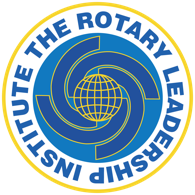 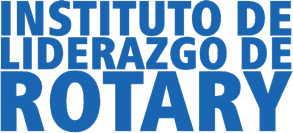 Equipo Distrital (GATS)
PETS
Asamblea distrital de capacitación
Seminario de las coordinaciones (ROTARY, IP, LFR, PP, ADE)
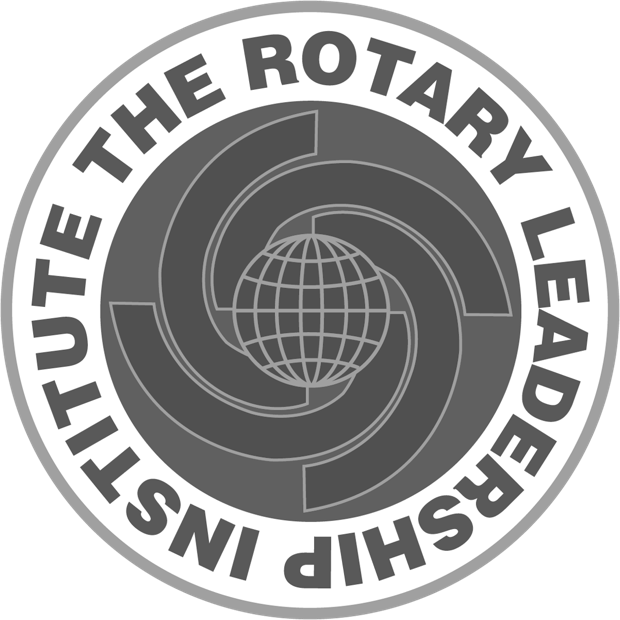 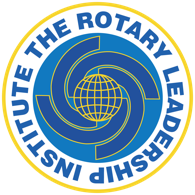 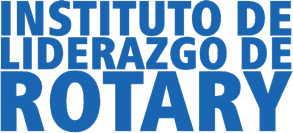 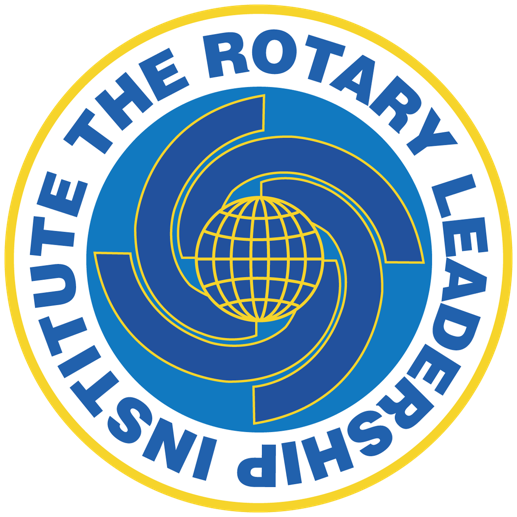 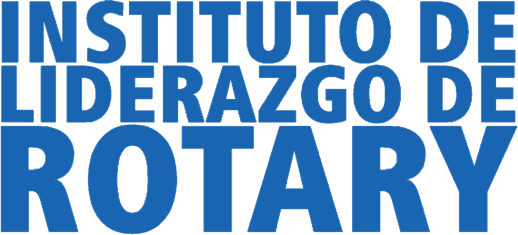 The Rotary Leadership Institute no es un programa de 
capacitación oficial de Rotary International.

Este programa se encuentra activo desde 1992.
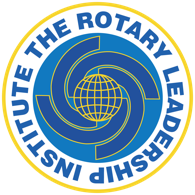 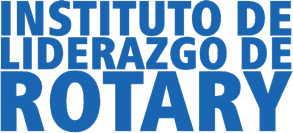 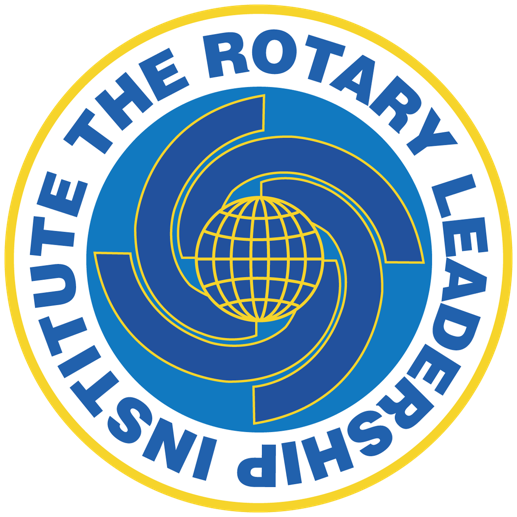 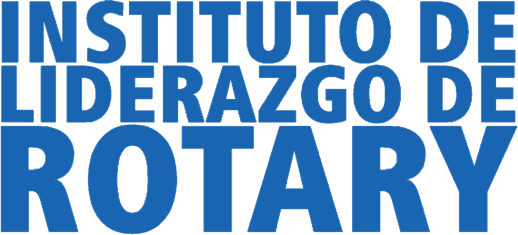 Una oferta educativa
Nuestra Población Objetivo
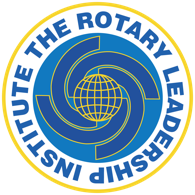 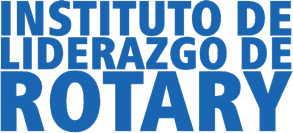 Misión:
Fortalecer los clubes rotarios mediante
una educación de calidad para el liderazgo
Programa Multidistrital
Basado en el desarrollo del liderazgo
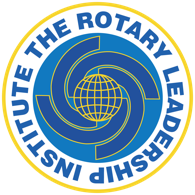 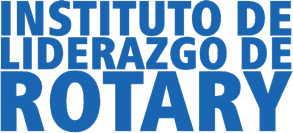 Objetivo:
Brindar una oportunidad educativa
Para los rotarios identificados como
Líderes potenciales.
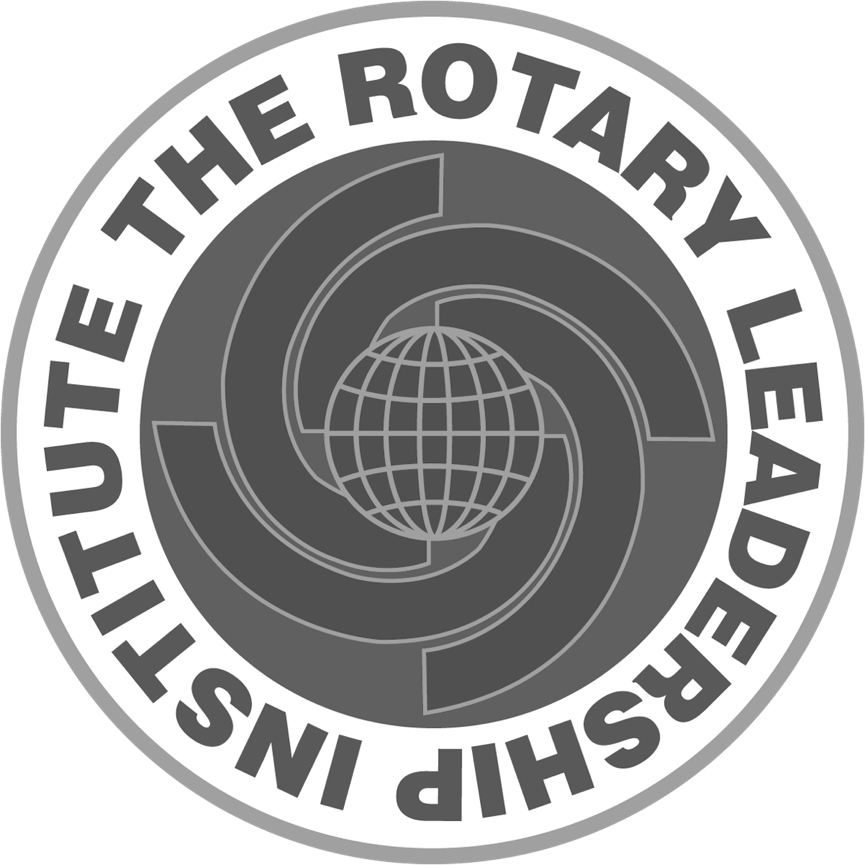 OFERTA DE CAPACITACIÓN
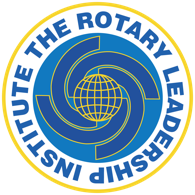 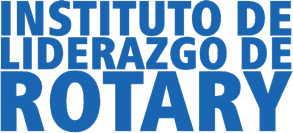 La oferta de RLI no está disponible de otra forma en Rotary
Brinda una oportunidad de formacion para aquellos rotarios identificados como líderes potenciales. 
Respaldo COL 2013 – Res. 168
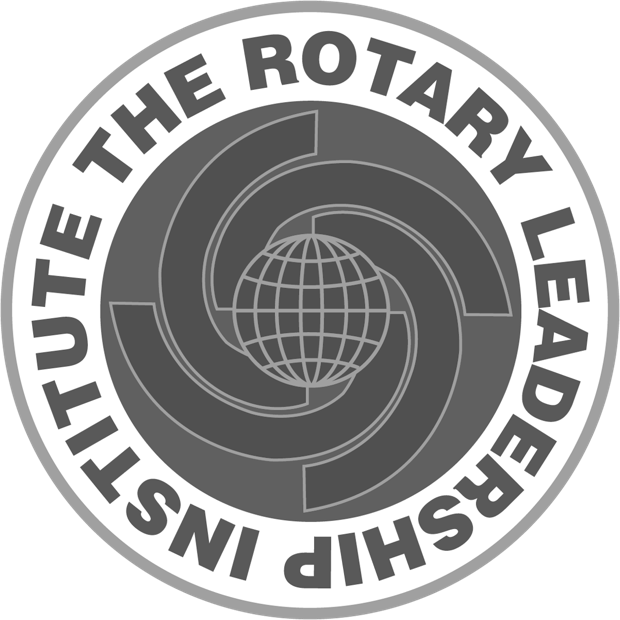 UN MEJOR LIDERAZGO
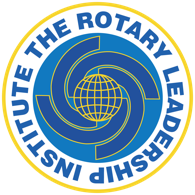 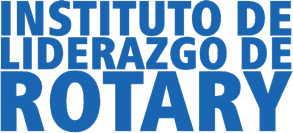 La calidad del liderazgo condiciona al éxito del club
Un liderazgo pobre en los clubes es la principal causa de pérdida de socios.
Los cambios anuales de los dirigentes de los clubes equiere un flujo constante de rotarios información, motivados y con habilidades de liderazgo.
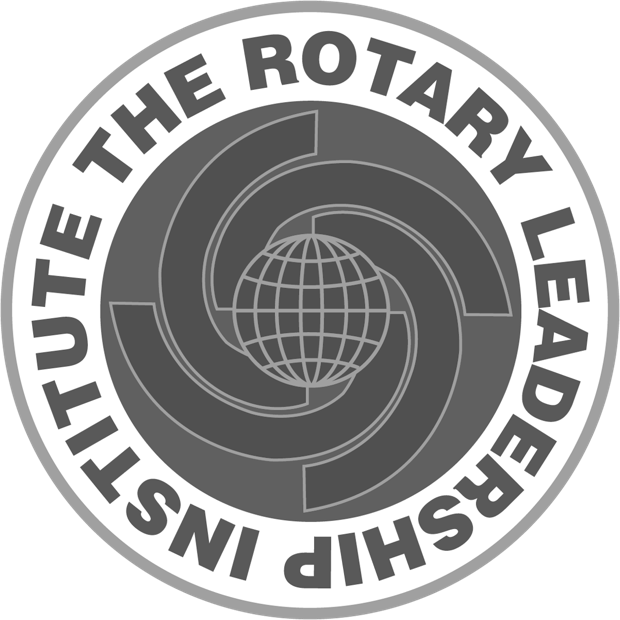 LA PIRÁMIDE DE APRENDIZAJE
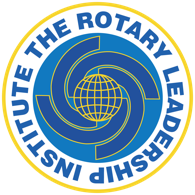 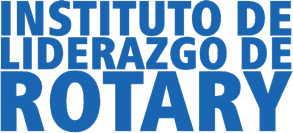 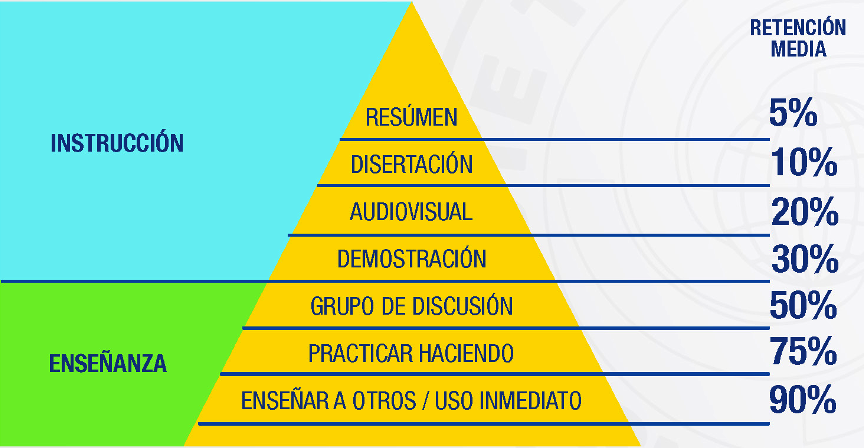 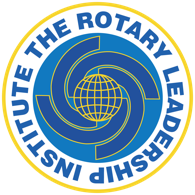 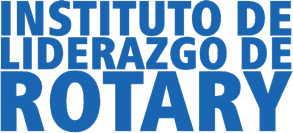 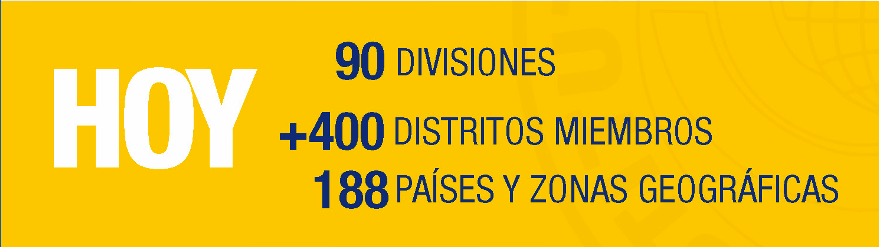 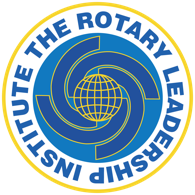 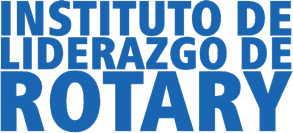 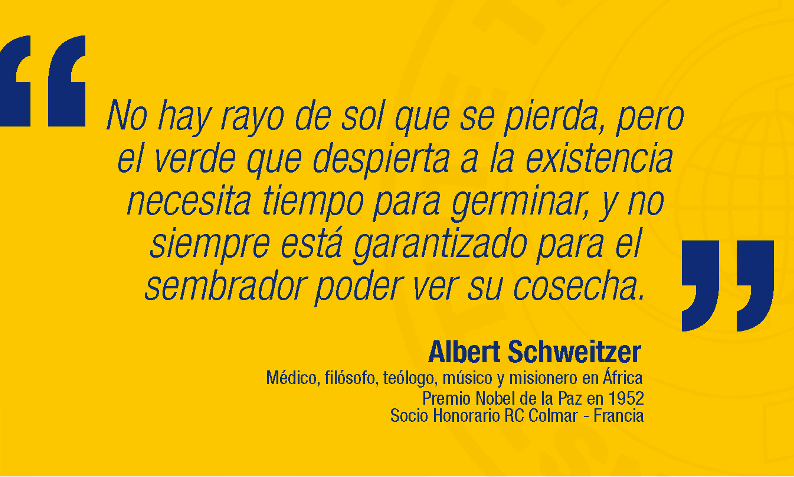 EL OBJETIVO DEL DÍA
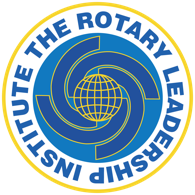 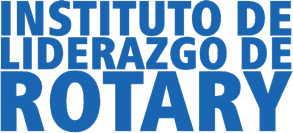 Proveer a los Facilitadores destrezas y técnicas que puedan ser usadas para estimular el aprendizaje.

Permitir a los Facilitadores se sientan cómodos con cualquier grupo de temas.
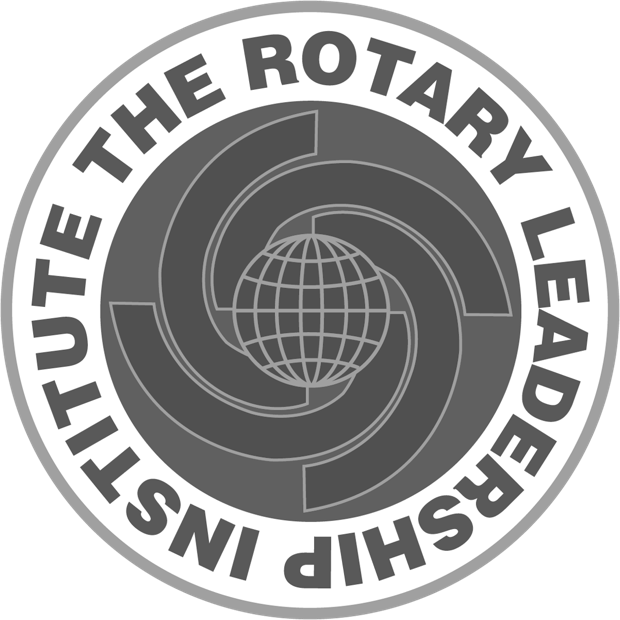 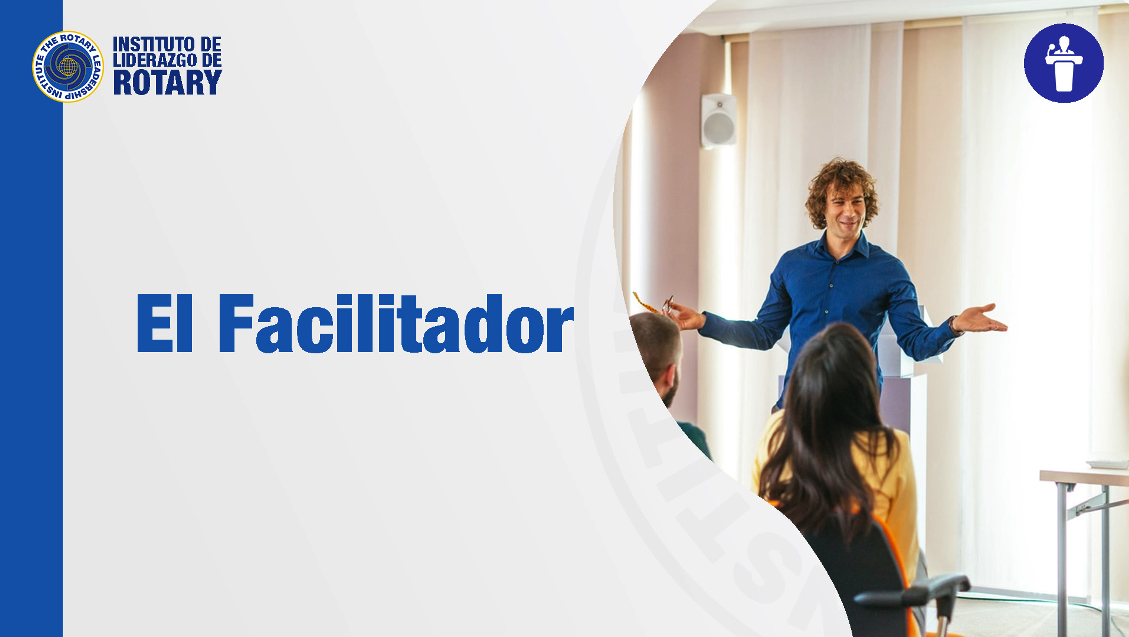 PP Natalia Caligaris
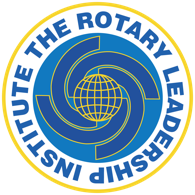 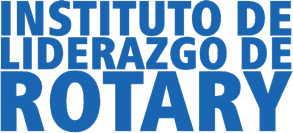 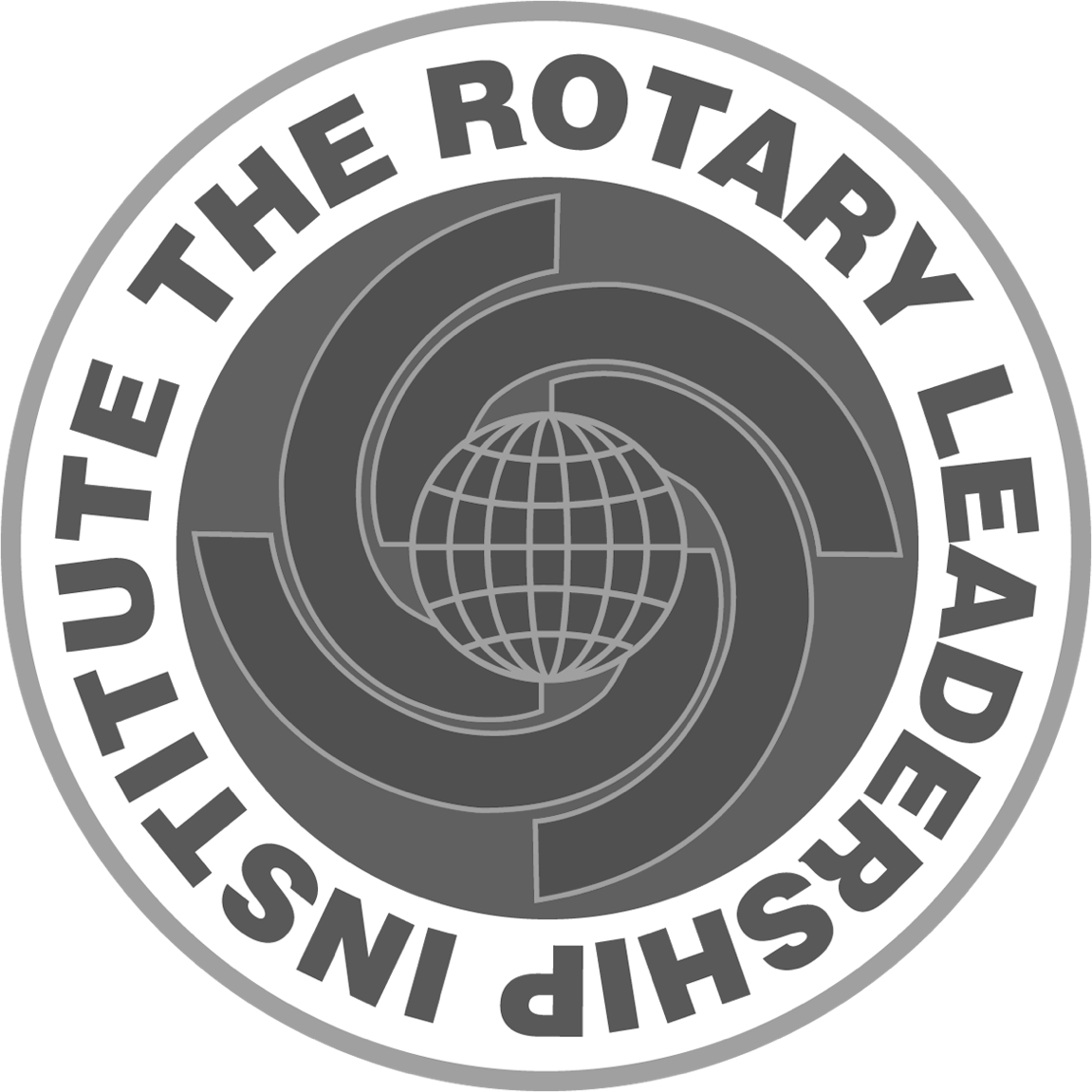 Instructores
Capacitadores
Facilitadores
Formadores
CONDICIONES DEL FACILITADOR
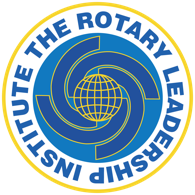 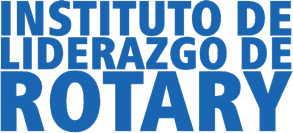 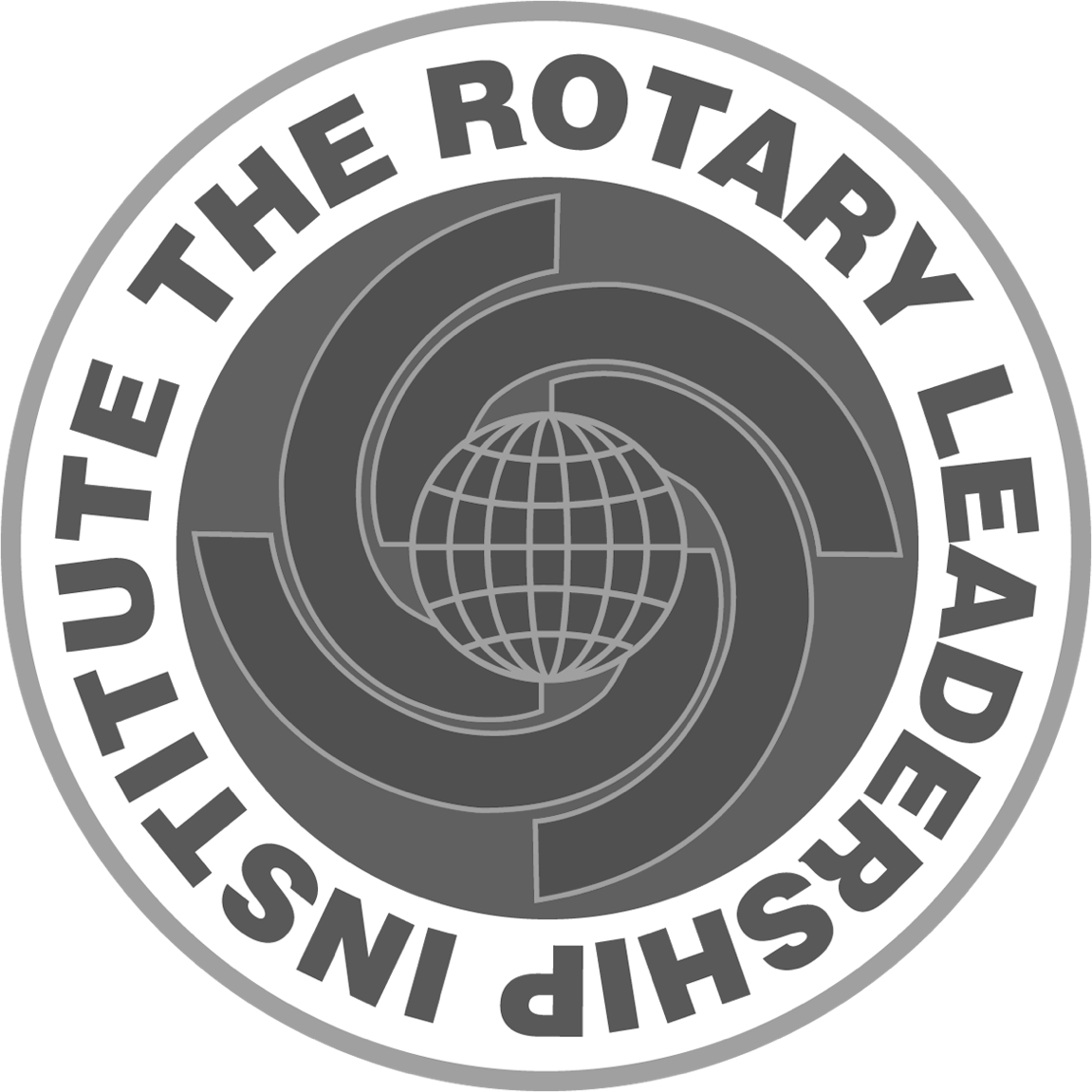 FACILITADOR TALENTOS OCULTOS:
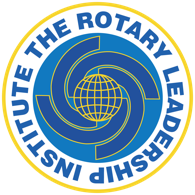 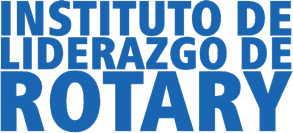 Conocimiento de Rotary … y actualizado
Destrezas de Facilitador
Capacidad y disposición para movilizarse
Conducta – Coherencia.
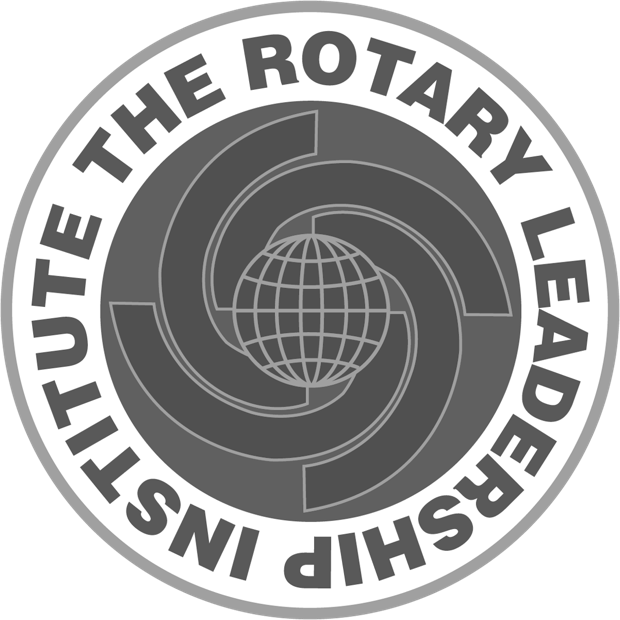 EL FACILITADOR NO:
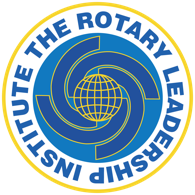 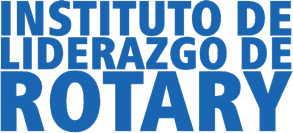 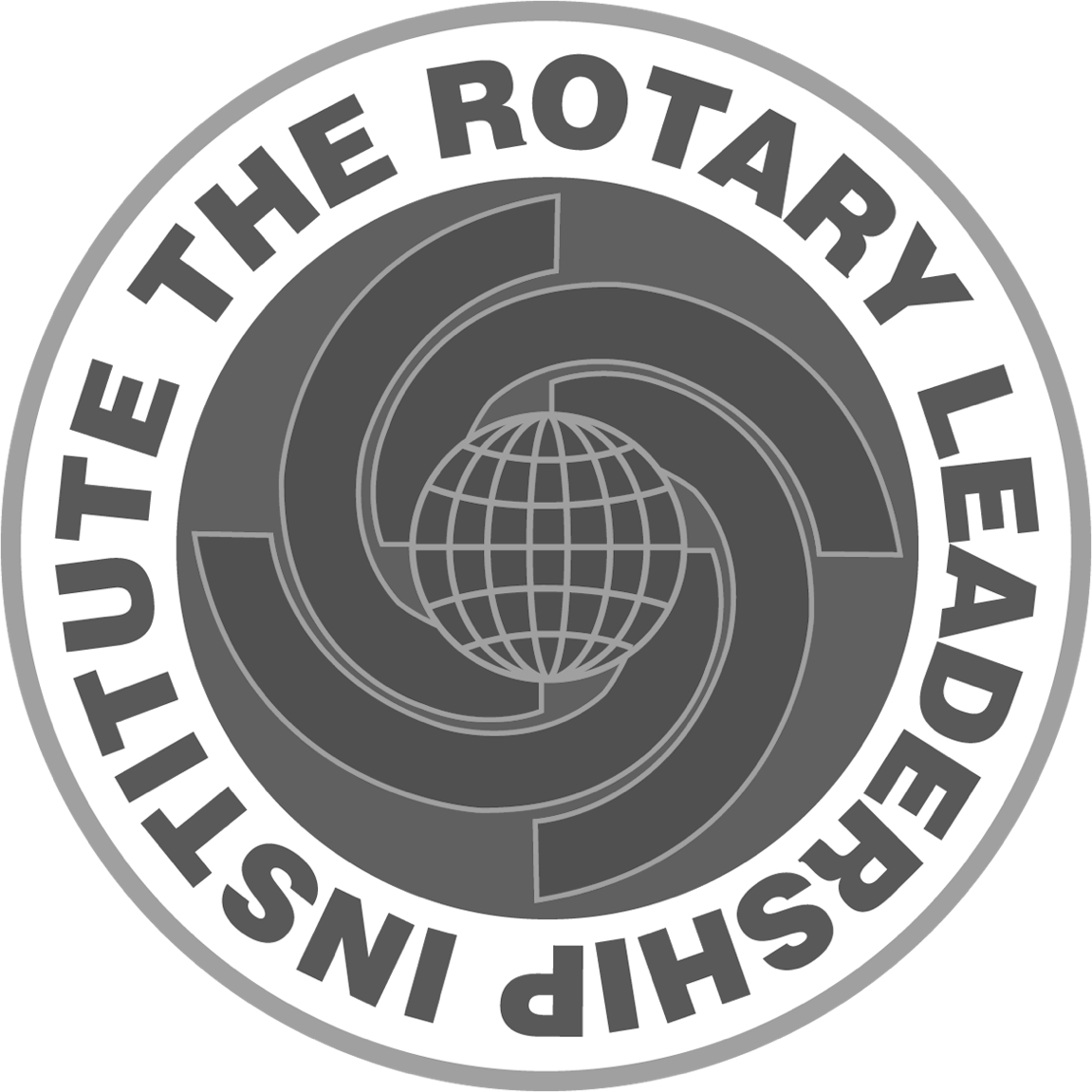 EL FACILITADOR NO:
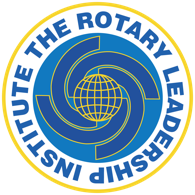 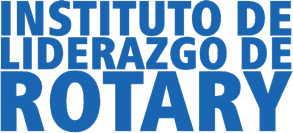 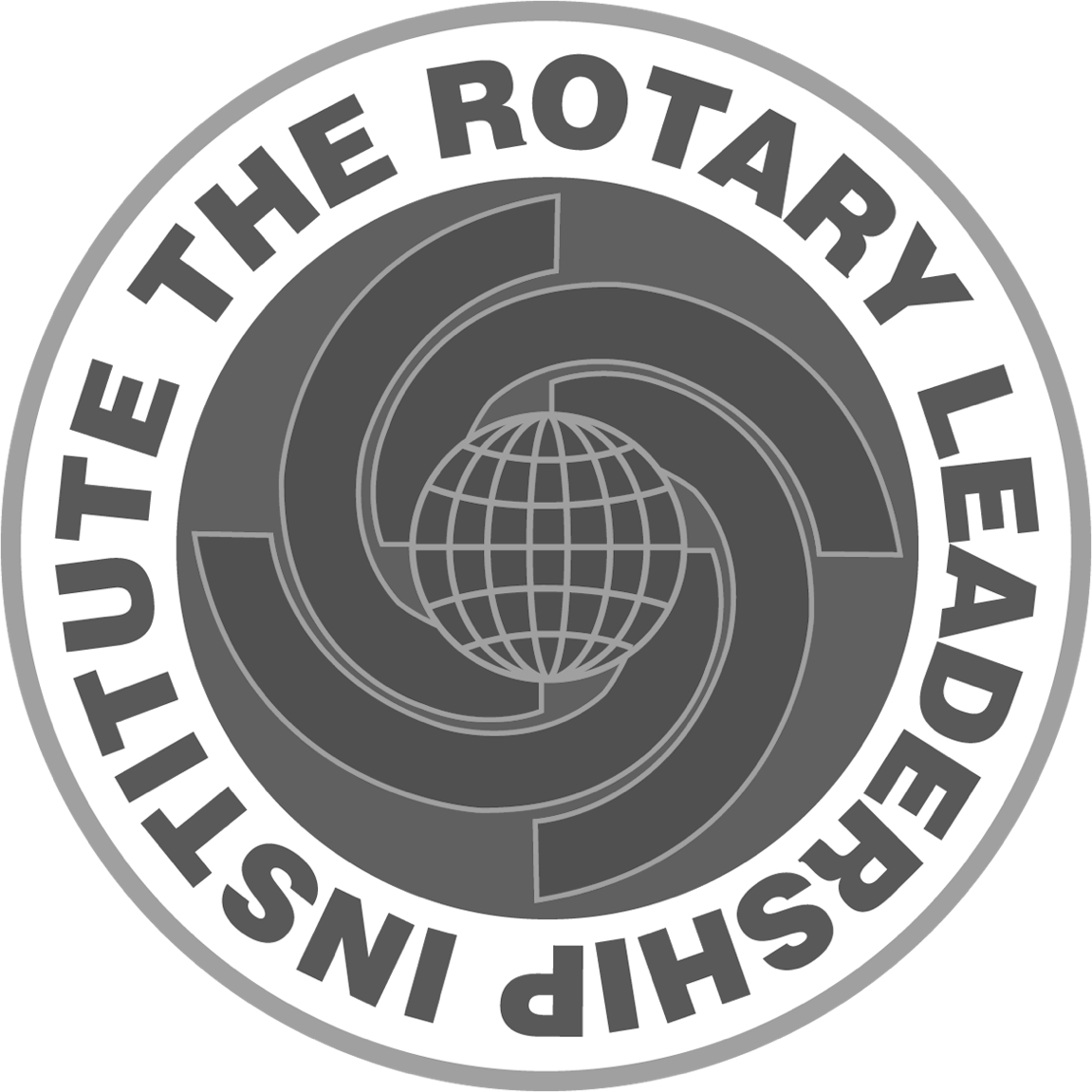 Cuenta su historia
Uso del YO
Discursear
Responder
Exámen
Mostrar resumen propio
FUNCIONES DEL FACILITADOR:
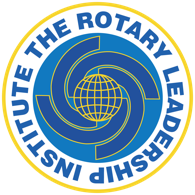 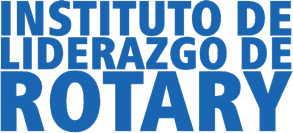 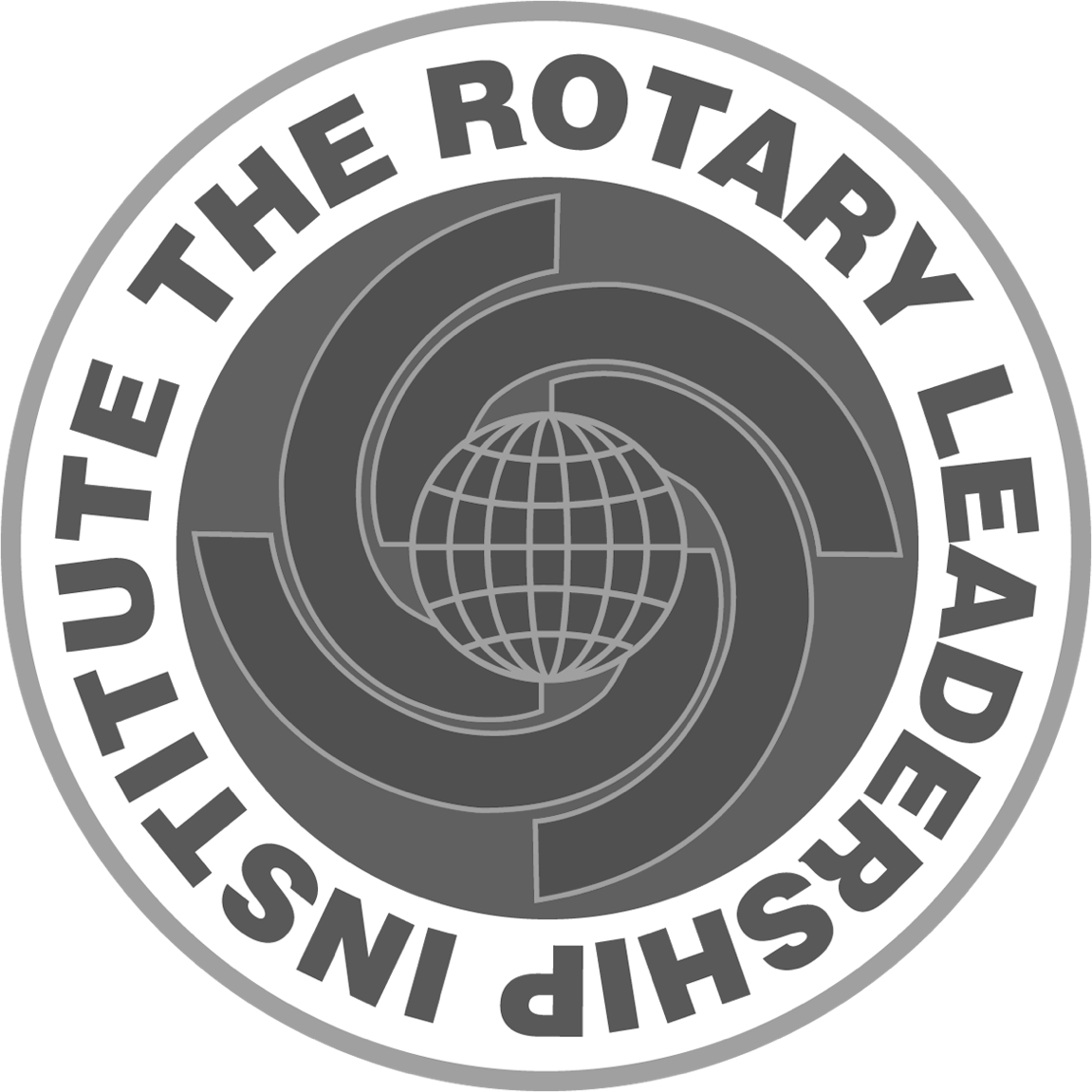 Presentar el objetivo de la sesión
Estimular el intercambio
Mantener el objetivo
Resumir la sesión.
EL FACILITADOR (RESUMEN):
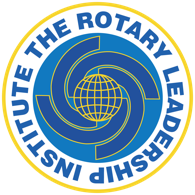 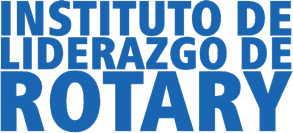 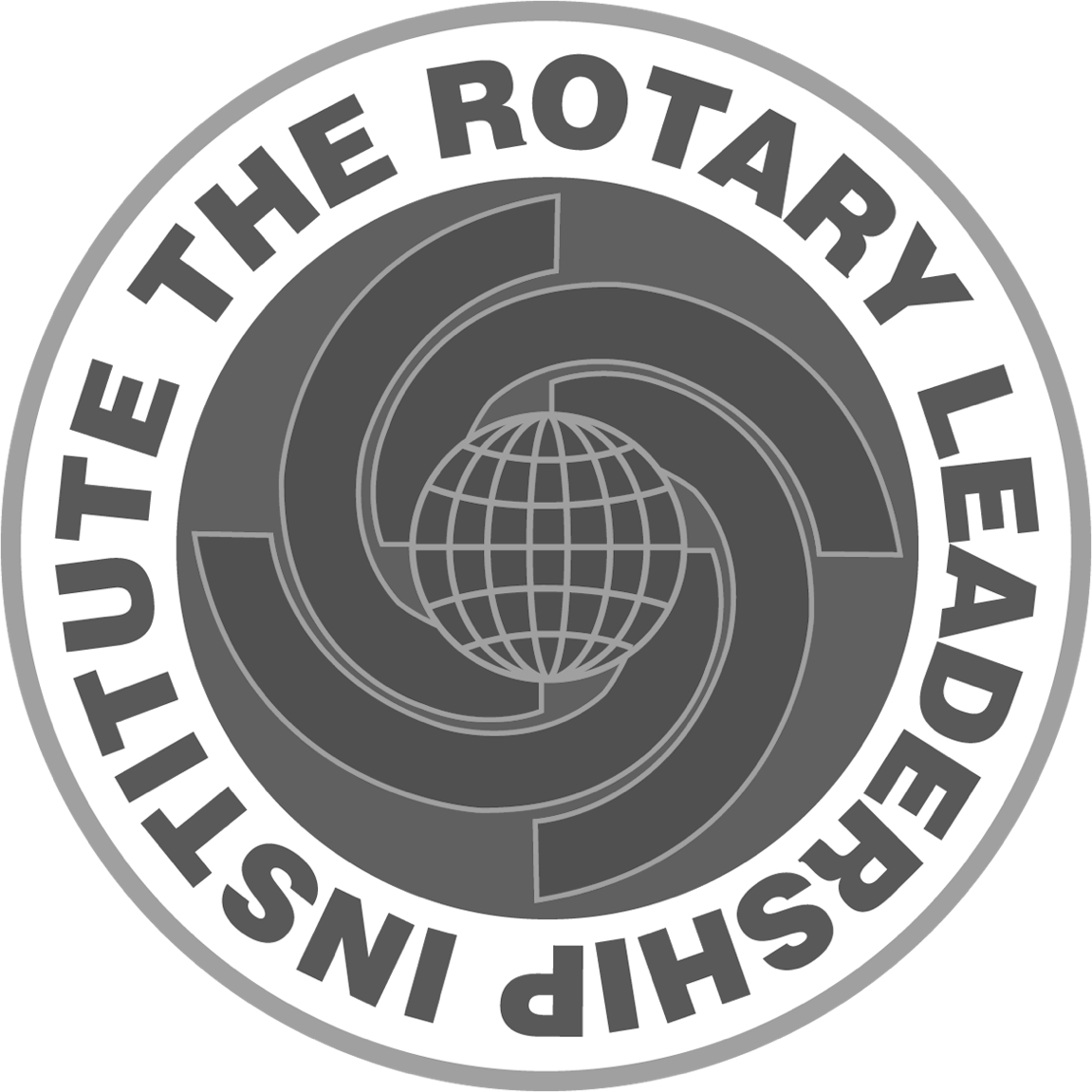 Habla un poco (poco)

Pregunta un poco (mucho)

Tiene mirada puesta en el resultado
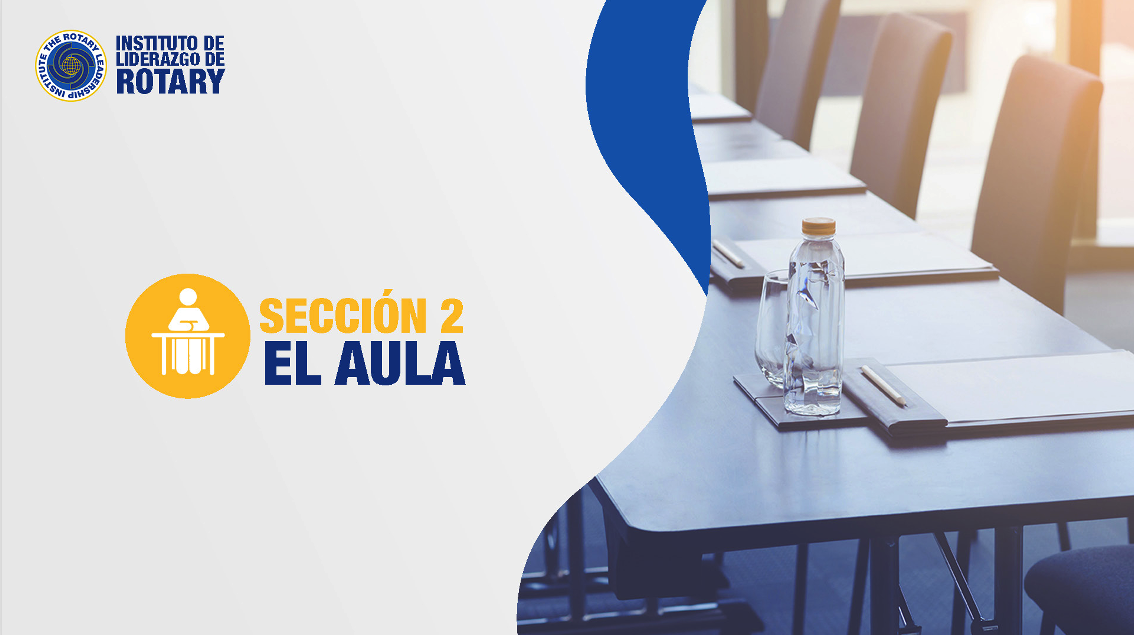 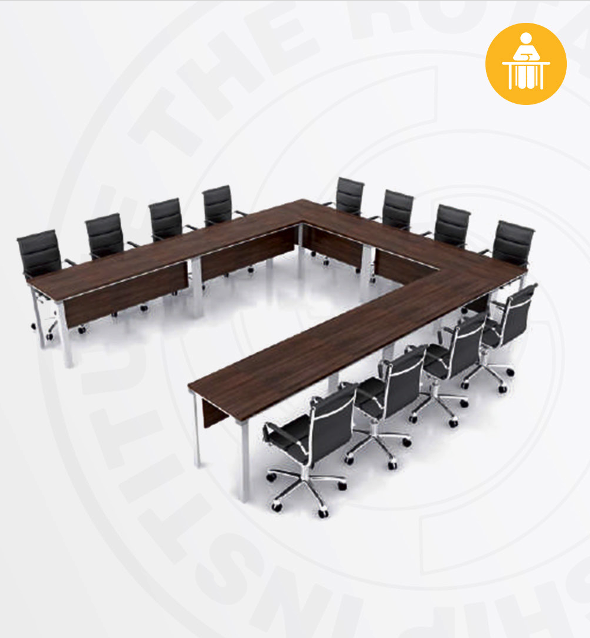 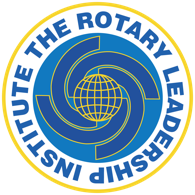 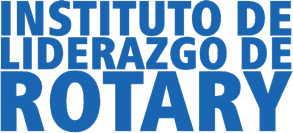 EL ESPÍRITU DE 
LA MESA EN U
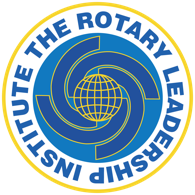 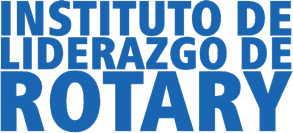 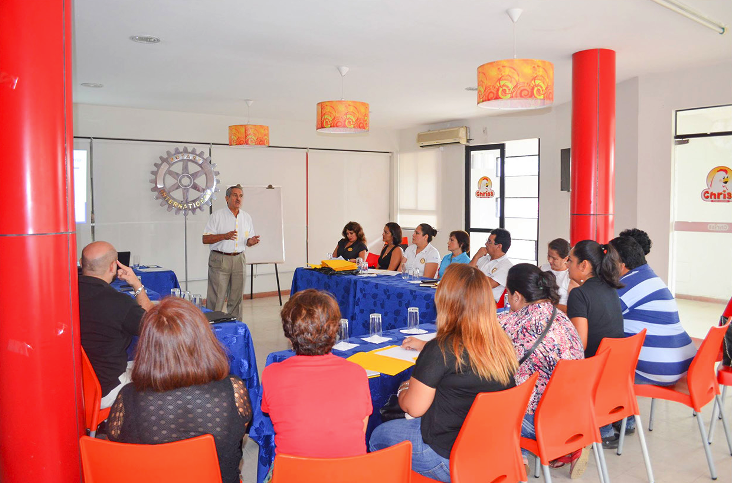 Curso 2
División Bolivia
EL ESPACIO (Curso Presencial)
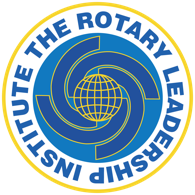 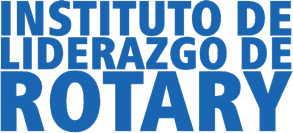 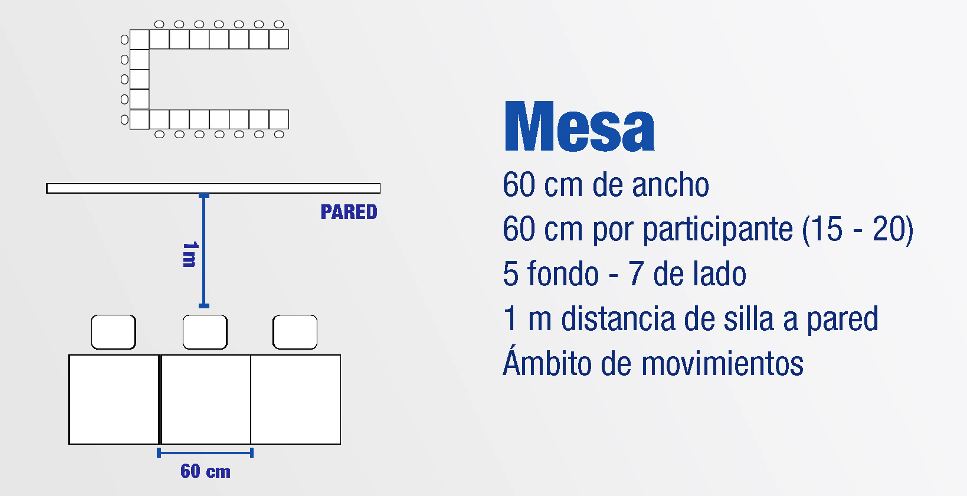 LOS MATERIALES (Presencial)
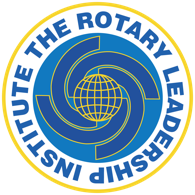 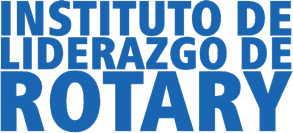 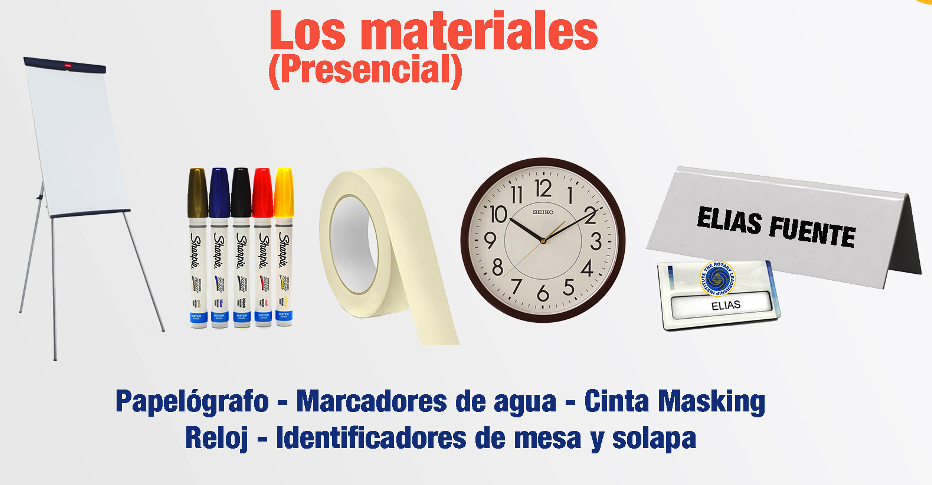 EL ESPACIO (Curso Remoto)
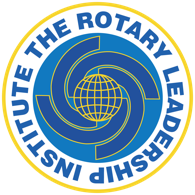 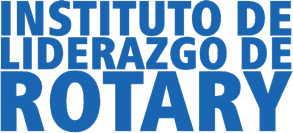 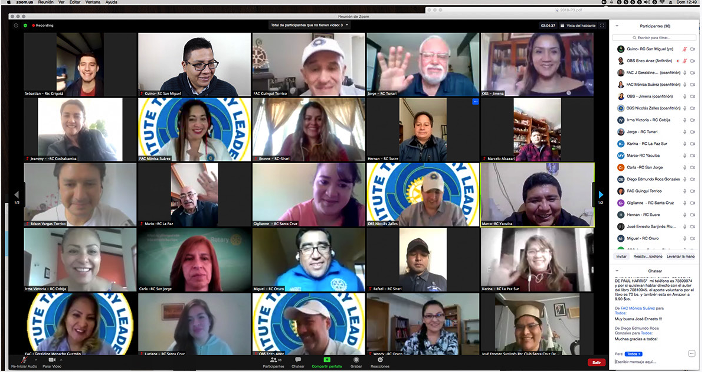 Curso 2
División Bolivia
EL ESPACIO (Curso Remoto)
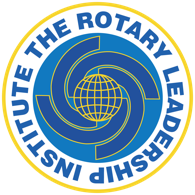 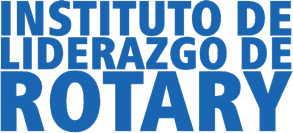 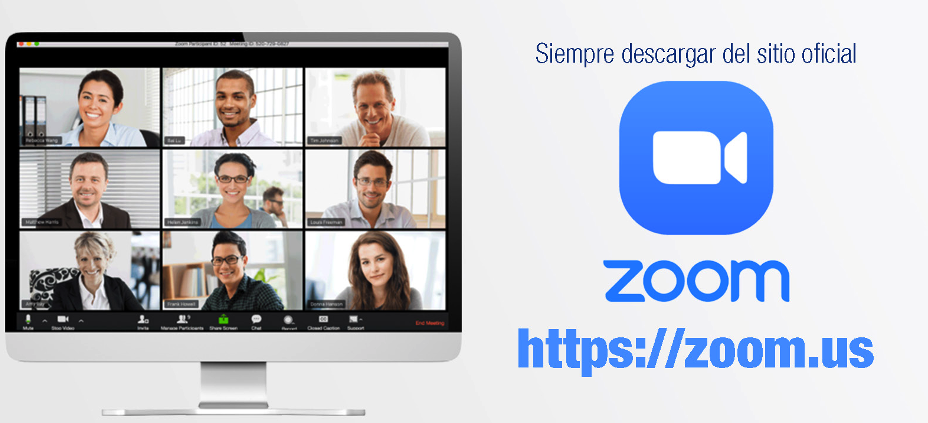 EL ESPACIO (Curso Remoto)
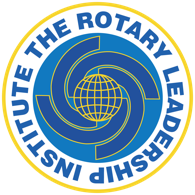 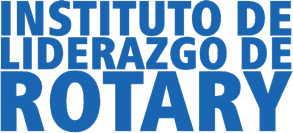 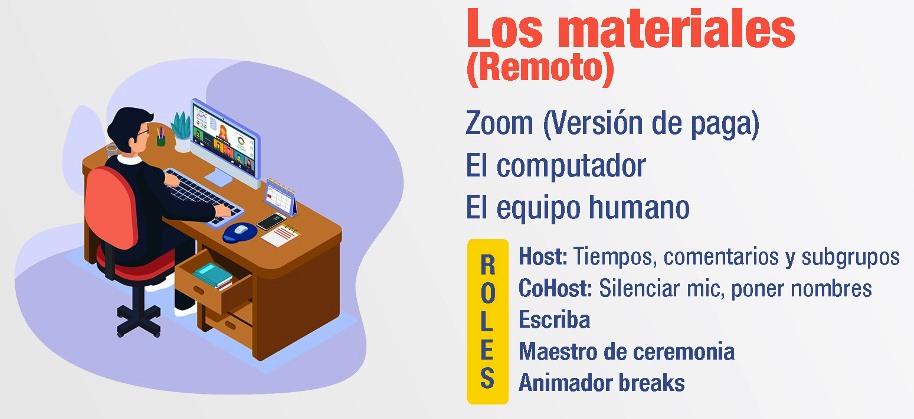 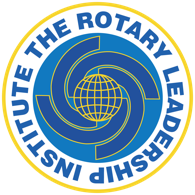 10 minutos
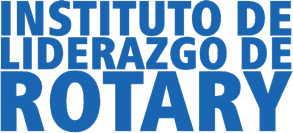 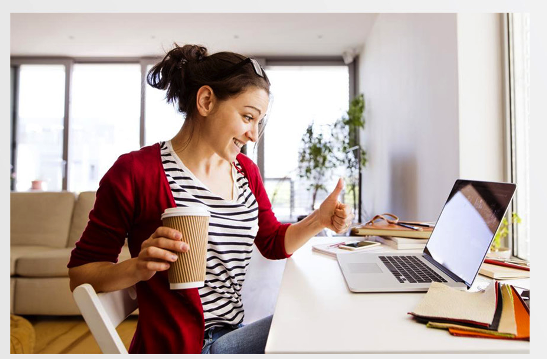 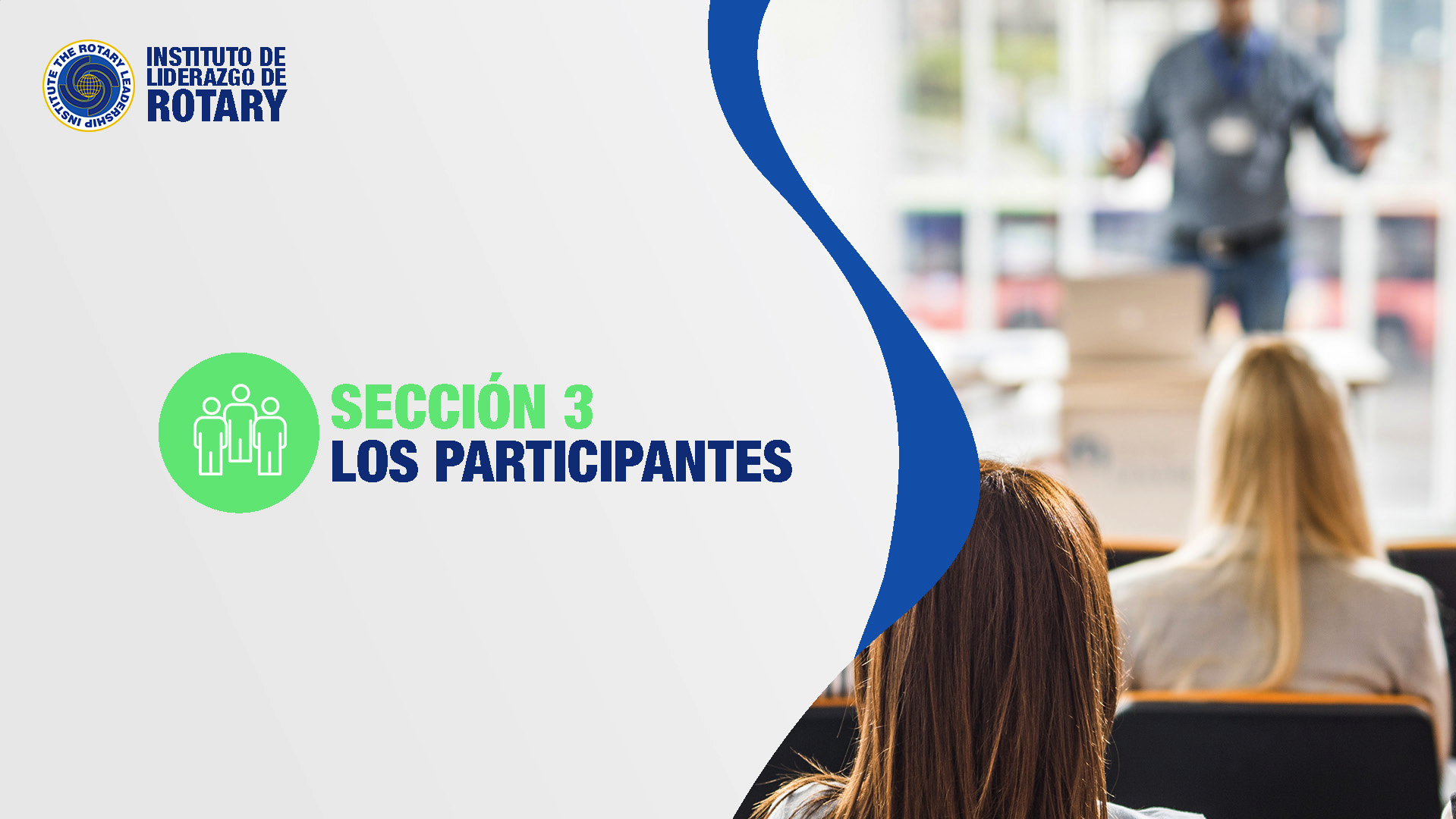 [Speaker Notes: Son adultos
Experiencia de vida 
Experiencia en Rotary
Autoestima
Se autoconducen
Presionados cuando cuestionados]
EN EL AULA:
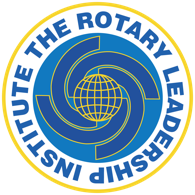 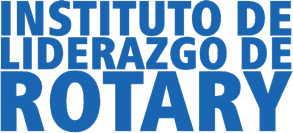 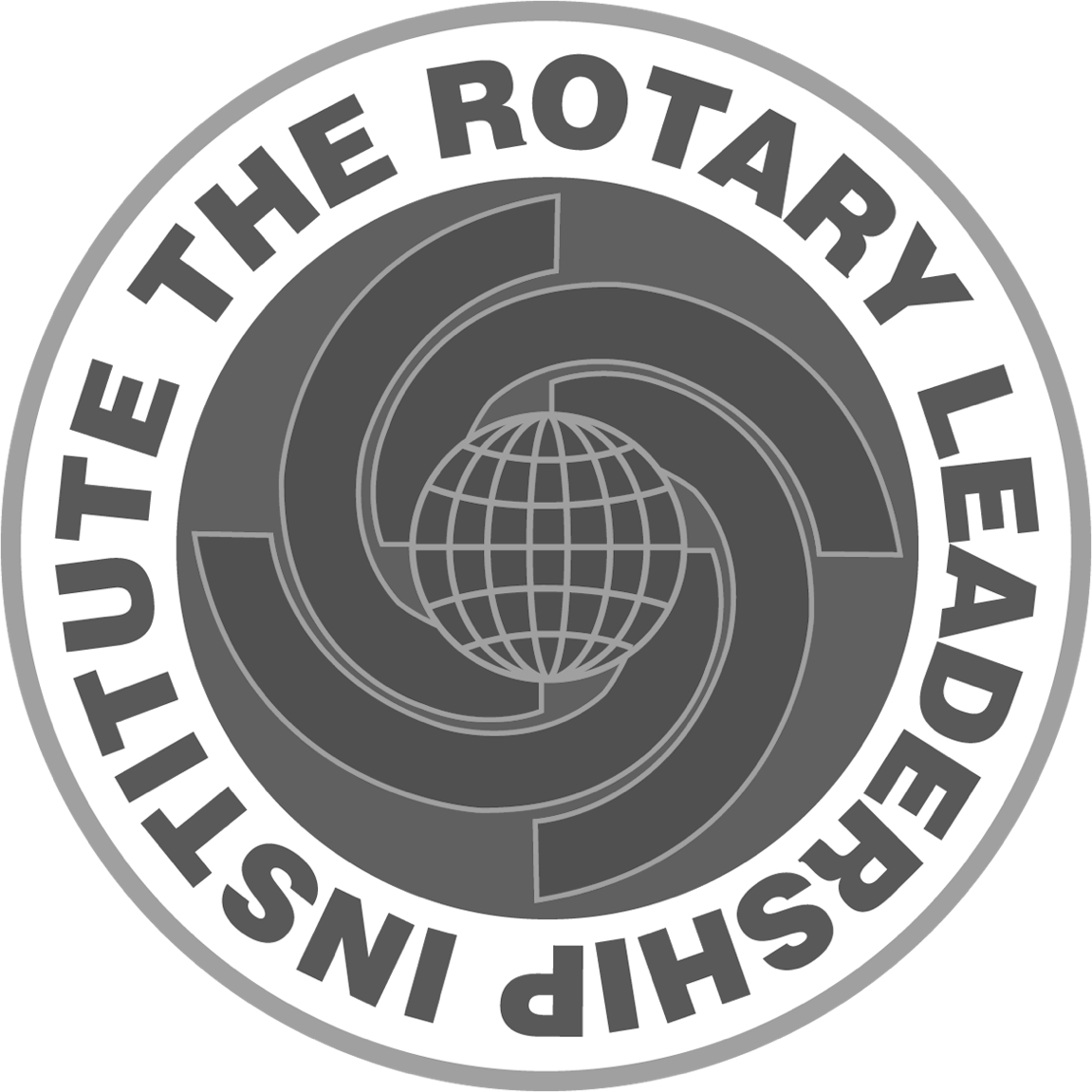 El grupo de los participantes

El Facilitador
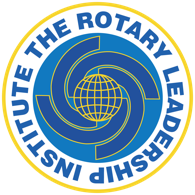 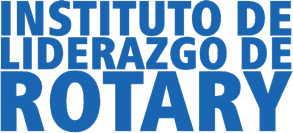 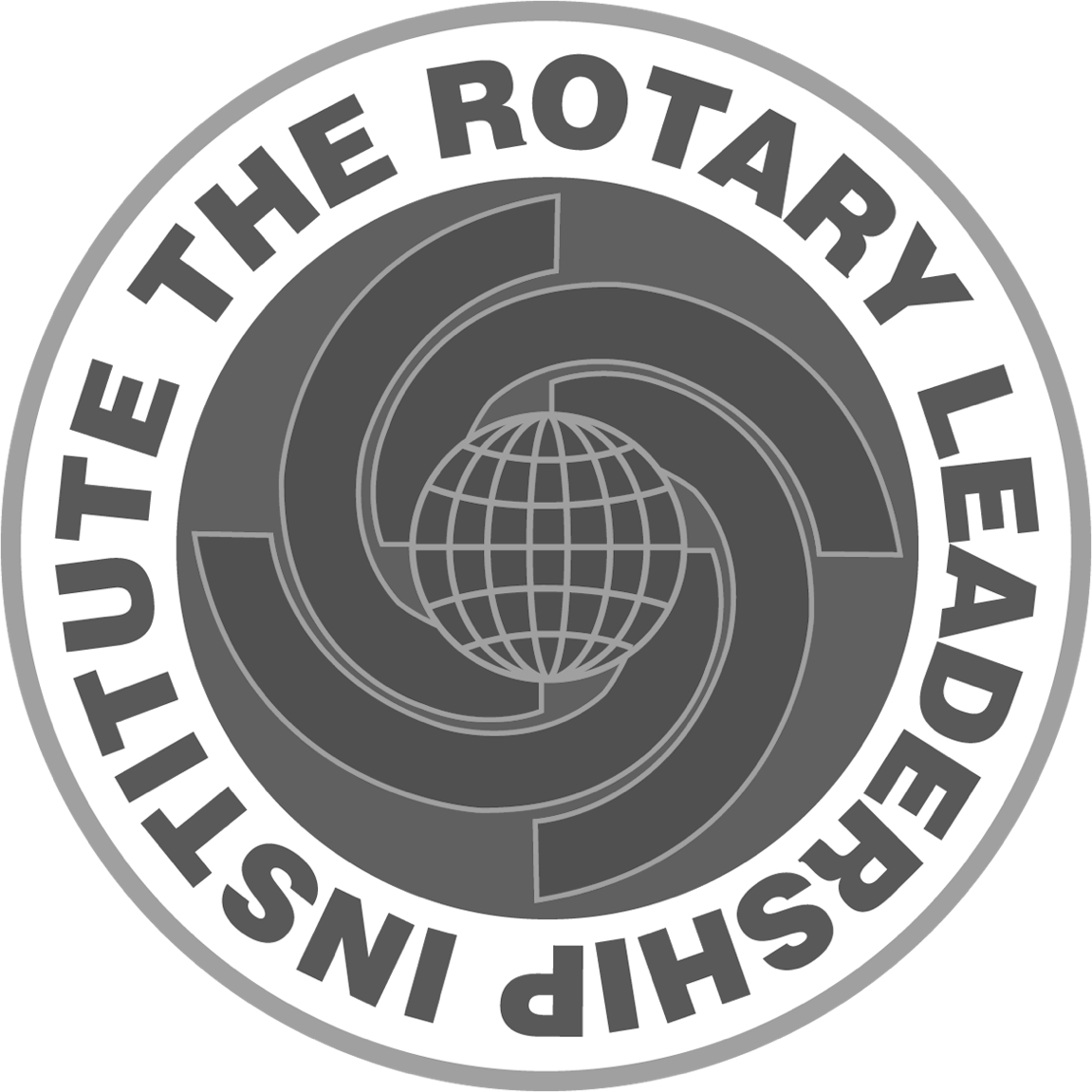 ¿CÓMO UN BUEN FACILITADOR SE CONECTA CON LA AUDIENCIA?
[Speaker Notes: Mira a la persona (contacto visual).

Escucha con atención  las preguntas y las  respuestas, así como cada palabra (oiga y escuche).

Se mueve en dirección a la persona que está hablando.

¿Alguna cosa más que un facilitador necesita saber?]
ADMINISTRANDO PREGUNTAS
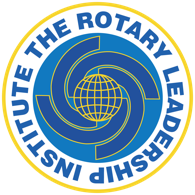 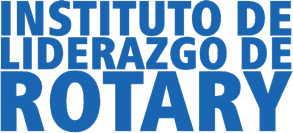 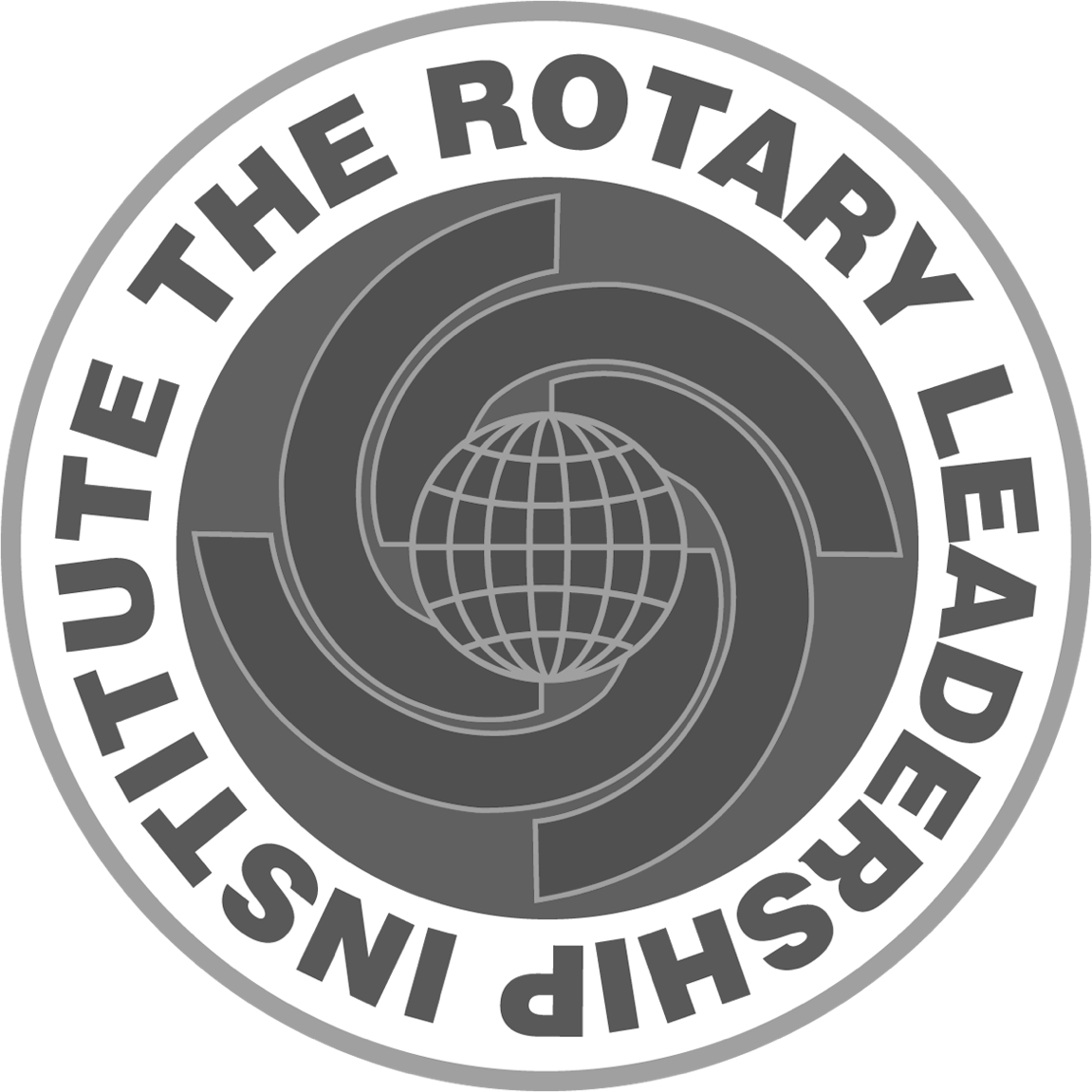 ¿Cómo manejamos la pregunta?
Escuche la pregunta entera.
Demuestre que usted está escuchando.
Verifique que la pregunta haya sido respondida satisfactoriamente.
[Speaker Notes: Escuche la pregunta entera.
Demuestre que usted está escuchando.
Verifique que la pregunta haya sido respondida satisfactoriamente.


Preguntas Indirectas - Preguntas Dirigidas - Preguntas Reversas.
Preguntas de Interrupción - Preguntas Re-direccionadas.
¿Cómo se debe administrar la falta de respuesta a las preguntas?]
TÉCNICAS PARA RESPONDER PREGUNTAS
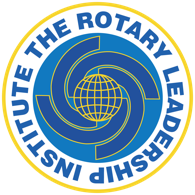 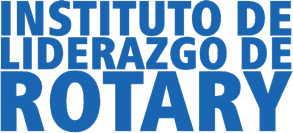 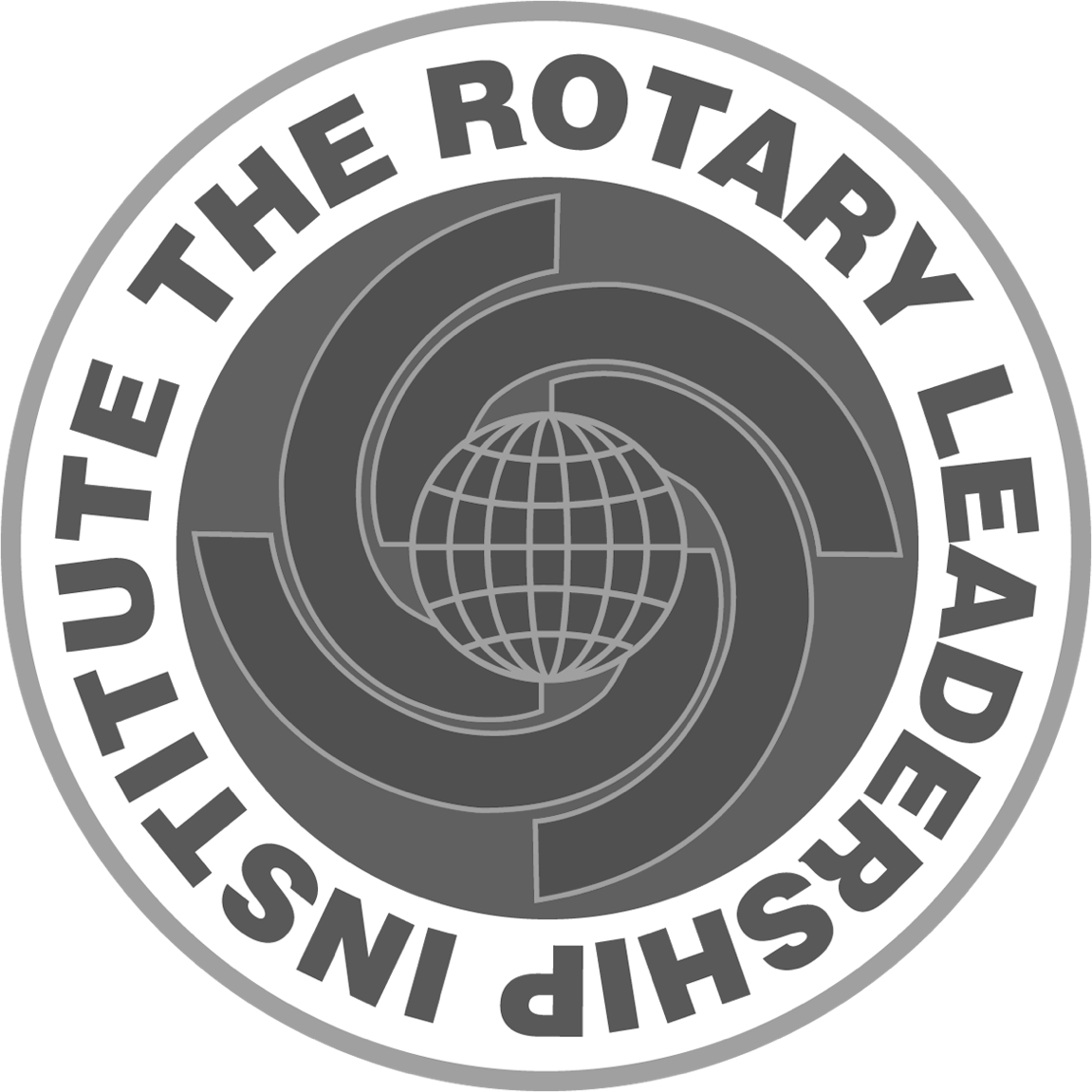 Demuestre interés
Repítela o reformúlesela
Evite responderla		Excepciones
El grupo no consigue responder la preguna correctamente
El tiempo es corto: Responda la pregunta cuidadosamente
Asegúrese que sea respondida adecuadamente
USO DE PREGUNTAS (Resumen)
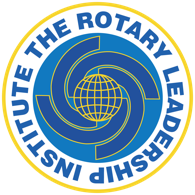 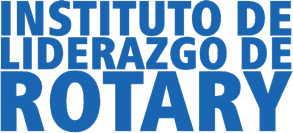 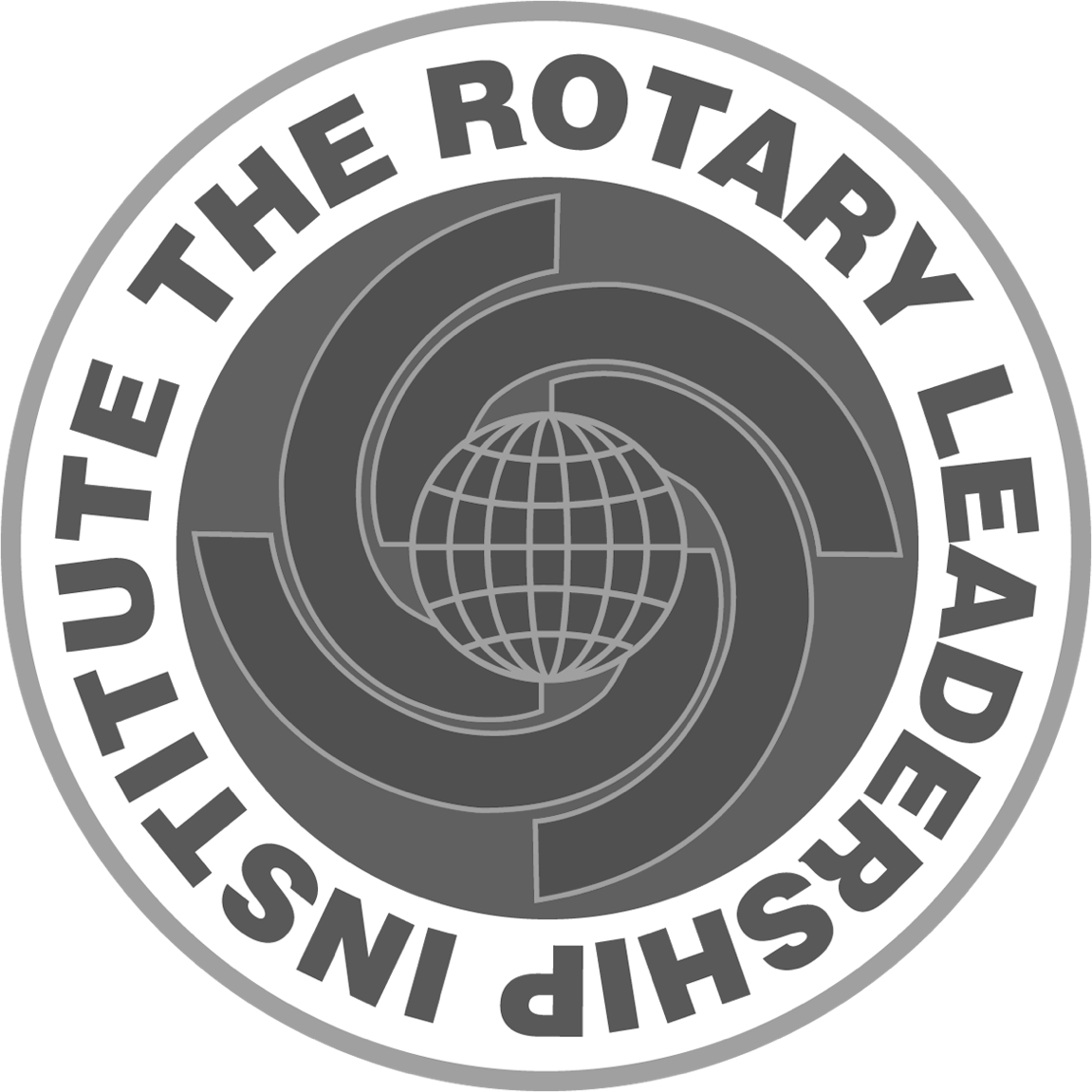 [Speaker Notes: Escuche la pregunta entera.
Demuestre que usted está escuchando.
Verifique que la pregunta haya sido respondida satisfactoriamente.


Preguntas Indirectas - Preguntas Dirigidas - Preguntas Reversas.
Preguntas de Interrupción - Preguntas Re-direccionadas.
¿Cómo se debe administrar la falta de respuesta a las preguntas?]
COSAS QUE PODRIAN SALIR MAL Y COMO LIDIAR CON ELLAS
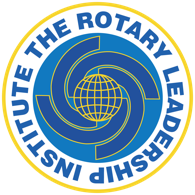 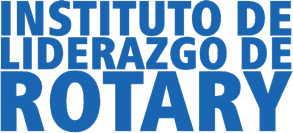 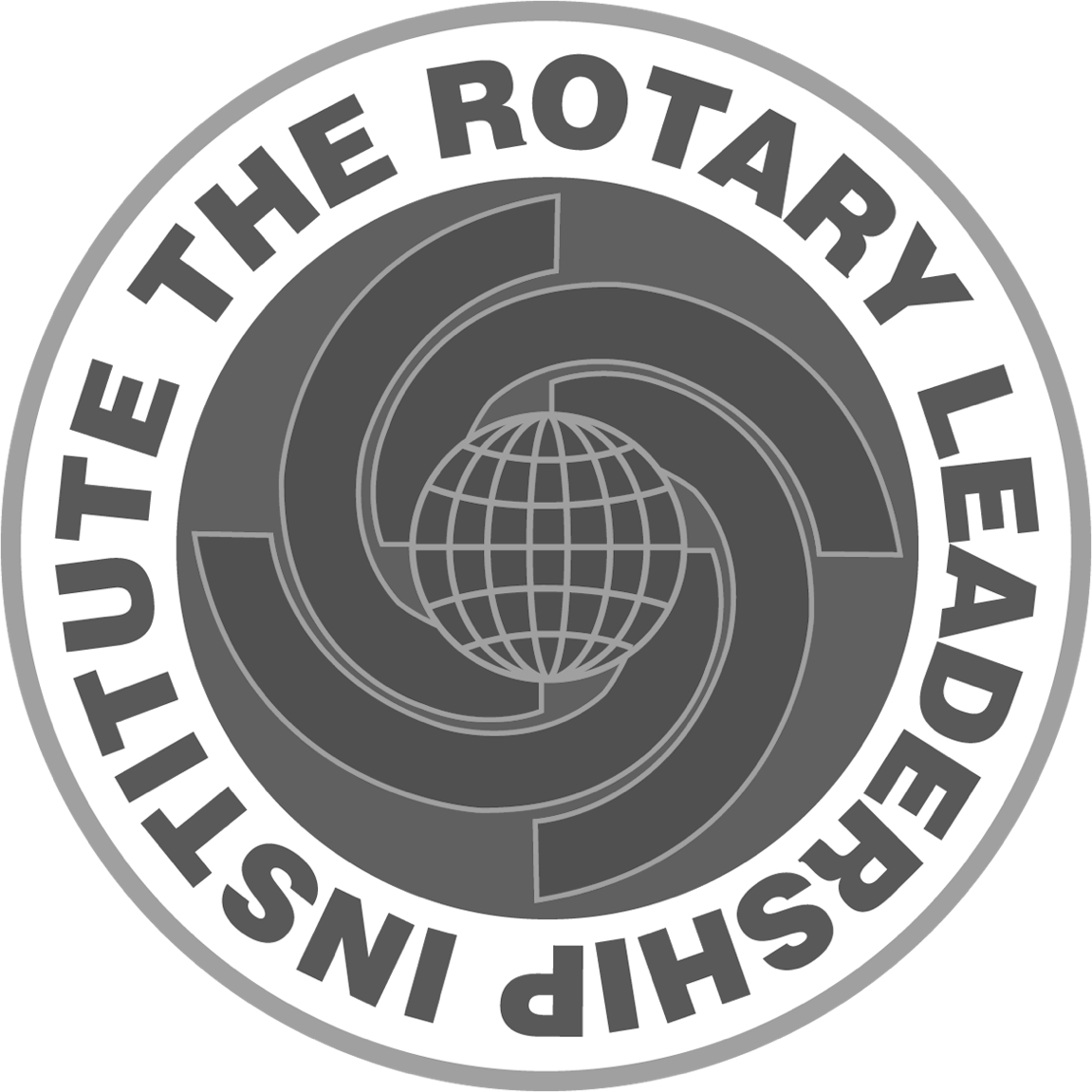 Presencial






Remoto
[Speaker Notes: Conversación paralela.
La misma persona queriendo responder siempre.
Un debate “caliente” entre dos participantes.
Una interrupción externa
¡El almuerzo está listo!
Un visitante ilustre entra en la sala.
Comportamientos que perturban
Actitudes argumentativas o combativas.
Comentarios rudos, ofensivos  o sarcásticos.
Comportamientos peyorativos.
Payasadas.
Quejas constantes.
Discusiones irrelevantes.
Intervenciones repetitivas.
No prestar atención cuando alguien está con la palabra.
Participantes que “hablan para la tribuna”.
Aquellos que llegan tarde.
Participantes no preparados.
Aquellos que no participan.
Comentarios relacionados a temas sexuales. 
Cuchicheos durante la reunión.]
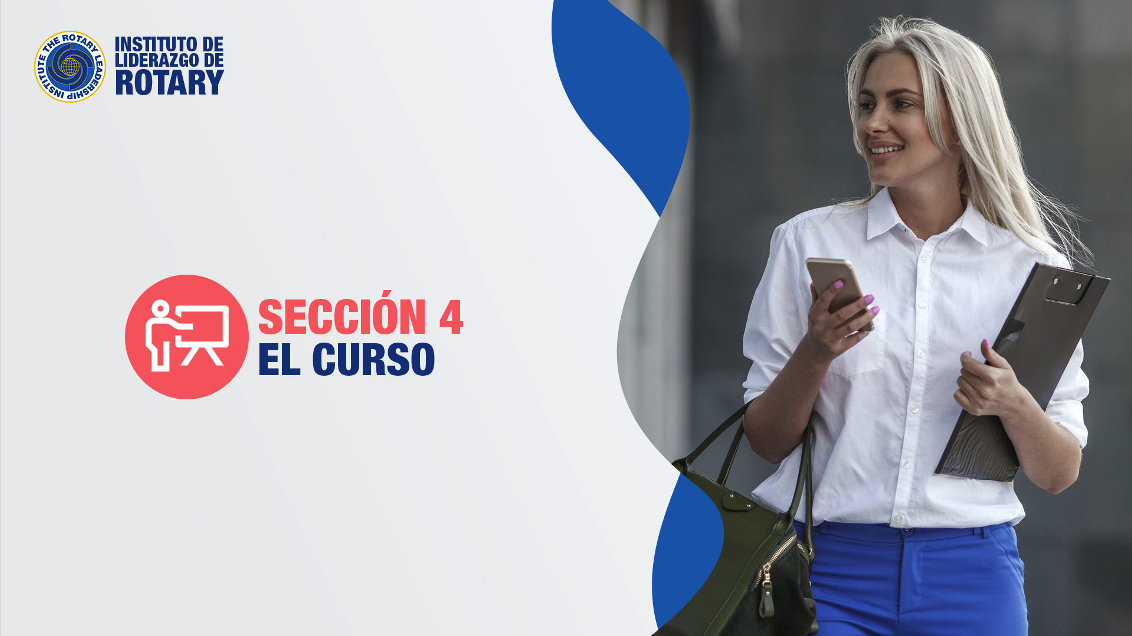 ¿CÓMO PREPARARSE?Antes del evento
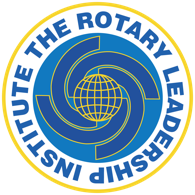 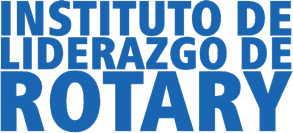 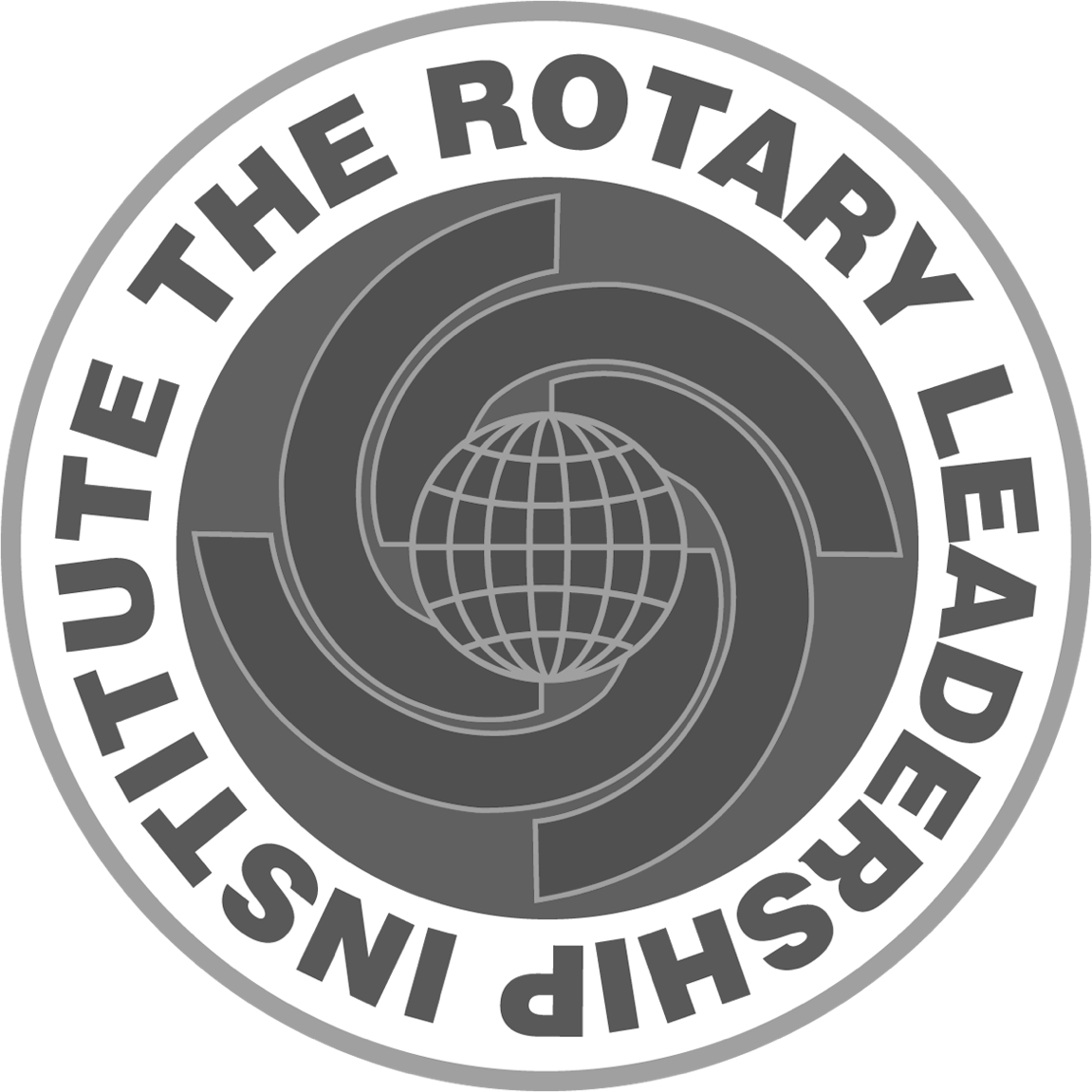 El DÍA DEL CURSOVaya a la sala y verifique con anterioridad:
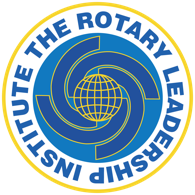 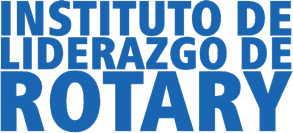 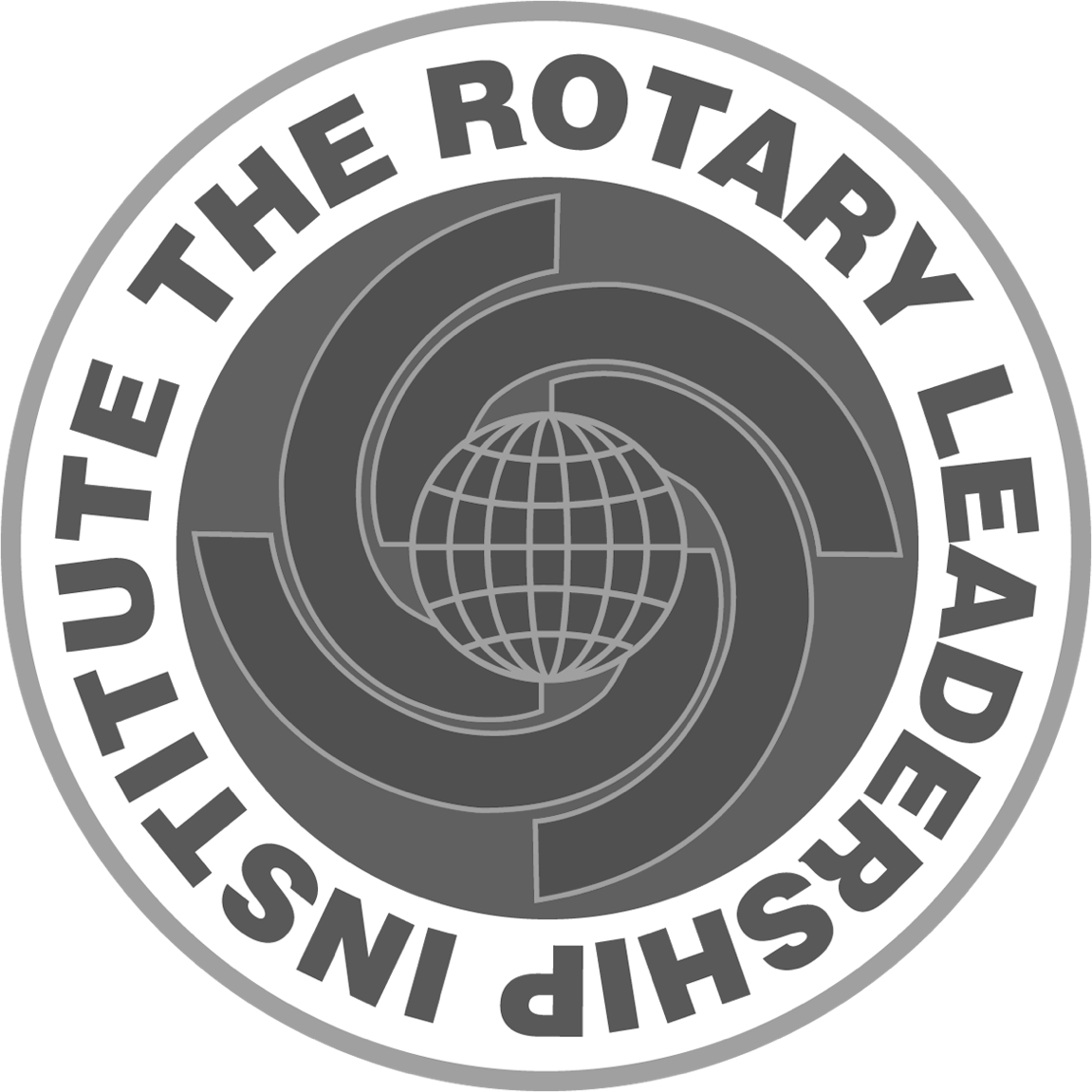 UTENSILIOS QUE DEBO LLEVAR:
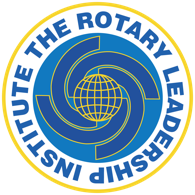 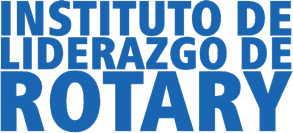 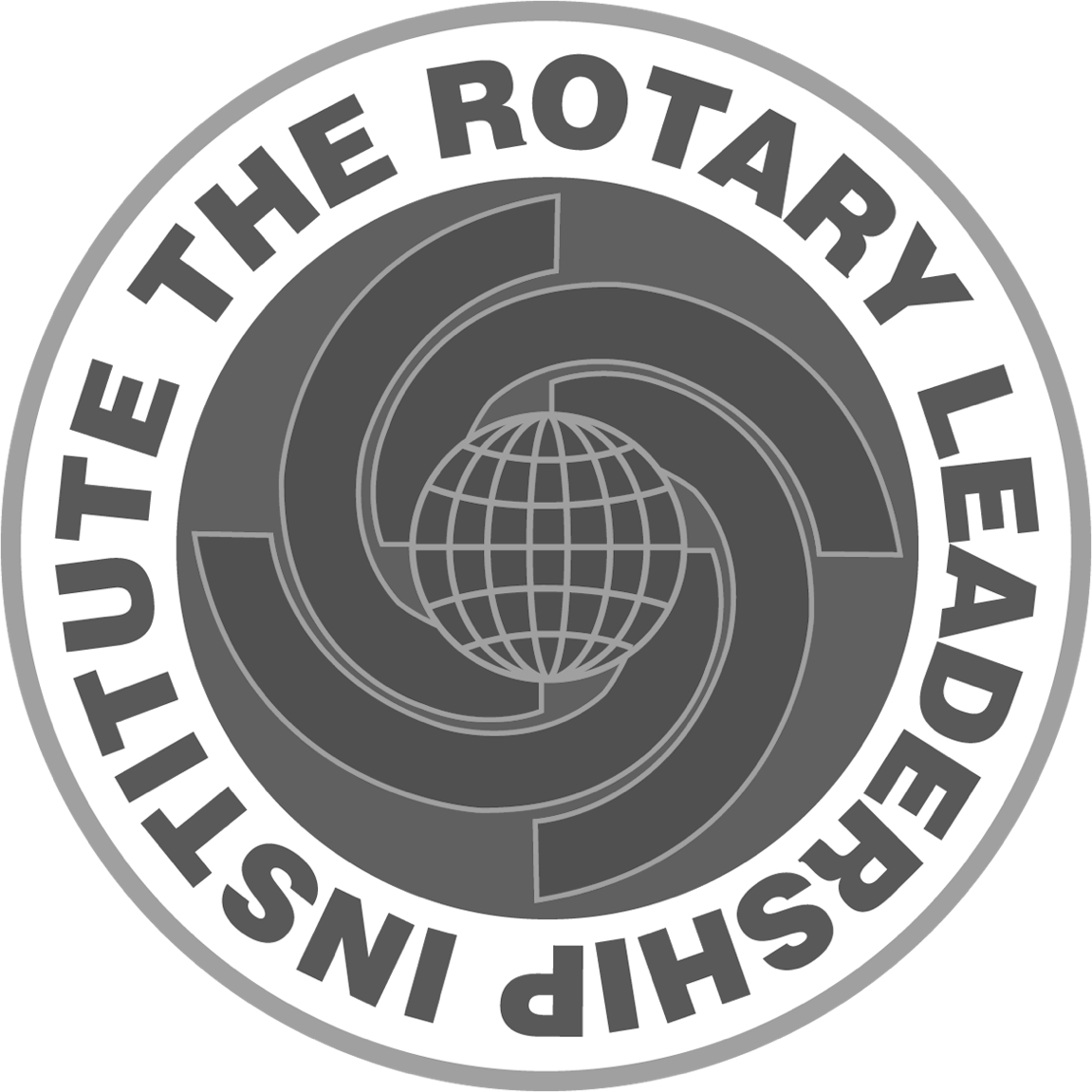 ROLES ZOOM
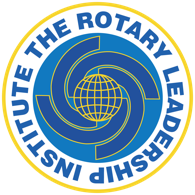 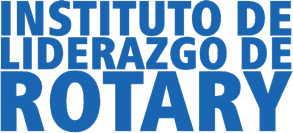 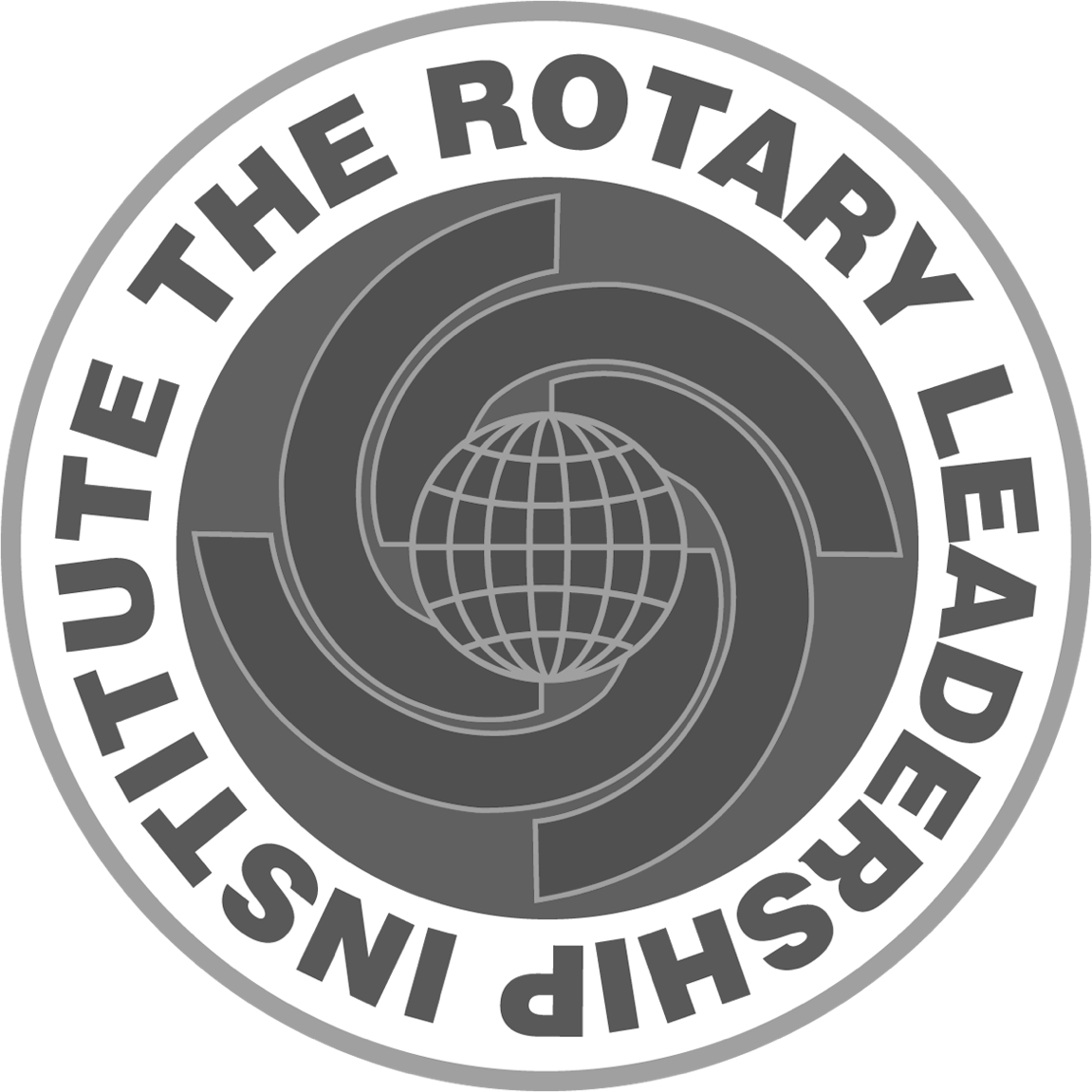 Host: Crea y configura la sala. Puede crear sub grupos. 
Co-Host: Silencia micrófonos y renombra participantes
Escriba: Muestra Presentaciones en Power Point y toma notas visuales. 
Control: Controlar asistencia de participantes y permanencia de conexión. 
Asistencia técnica: De manera remota se intenta dar colaración en al configuración de un micrófono, o habilitando el video.
PREPARANDO UN CURSO REMOTO:
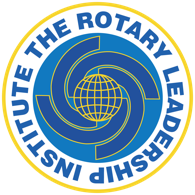 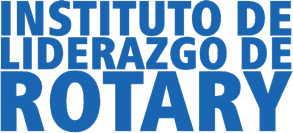 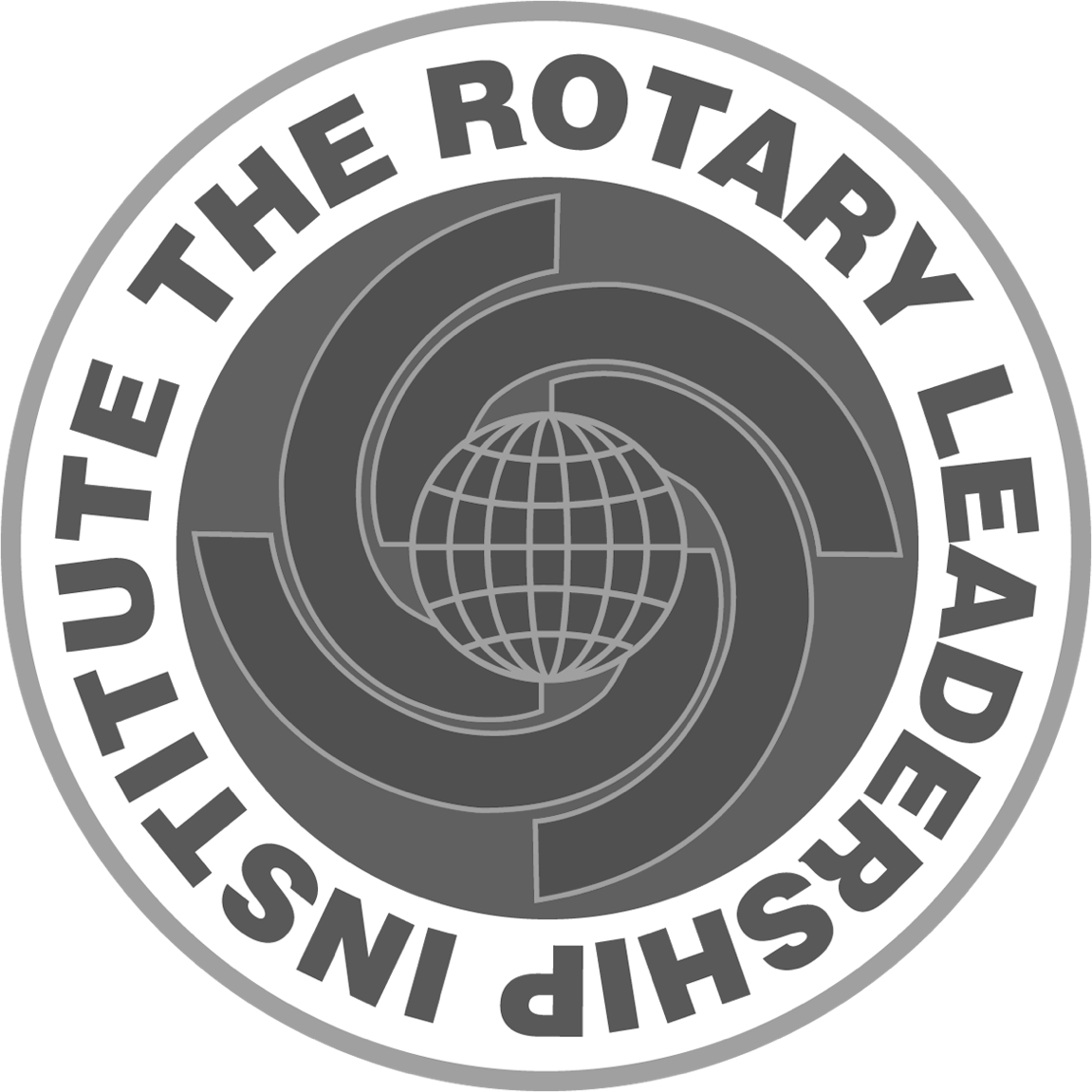 EL DÍA DEL CURSO
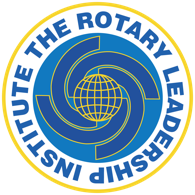 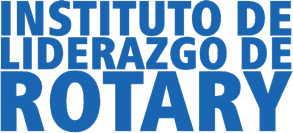 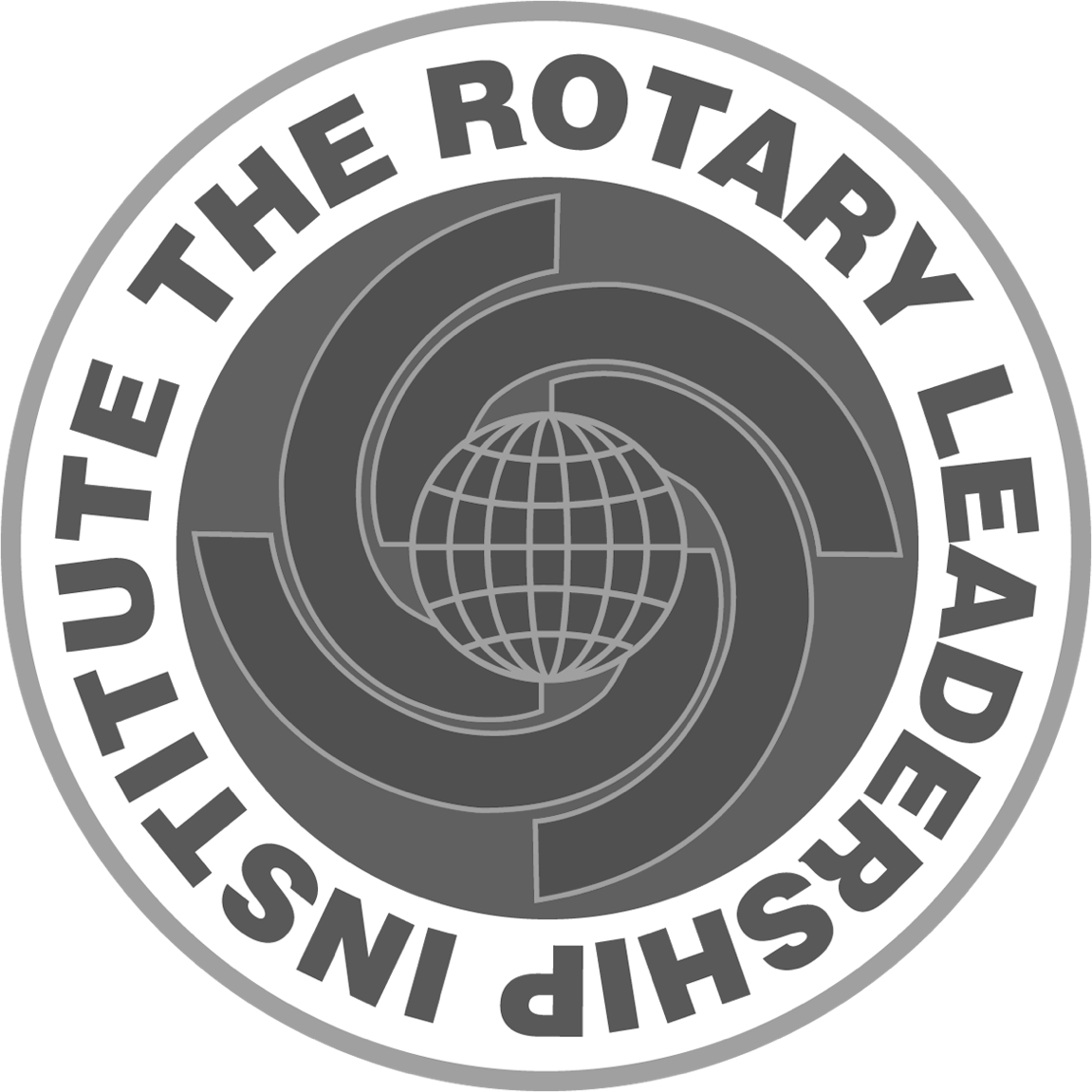 REGLAS EN LAS ETAPAS DE PRESENTACIÓN DE LOS TEMAS
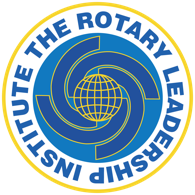 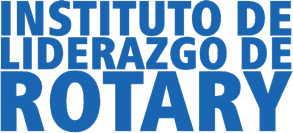 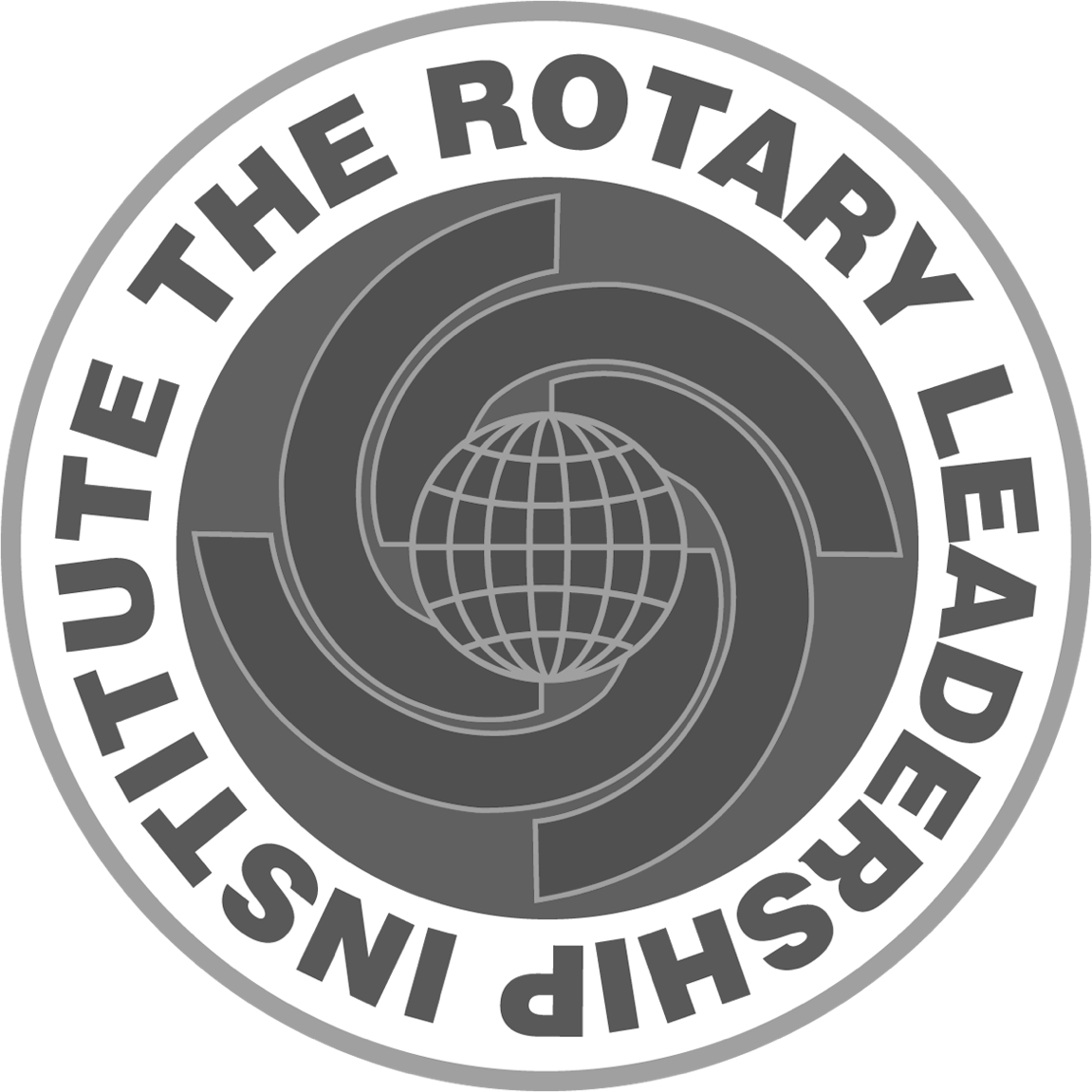 Enfocado
Escriba sus observaciones
Sea breve
Enfoque los puntos principales

Recuerde que no tendrá tiempo para cubrir todo en detalle
COMO USAR UN AYUDANTE (Escriba)
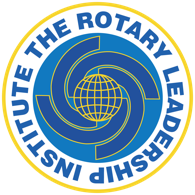 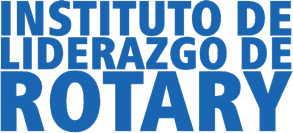 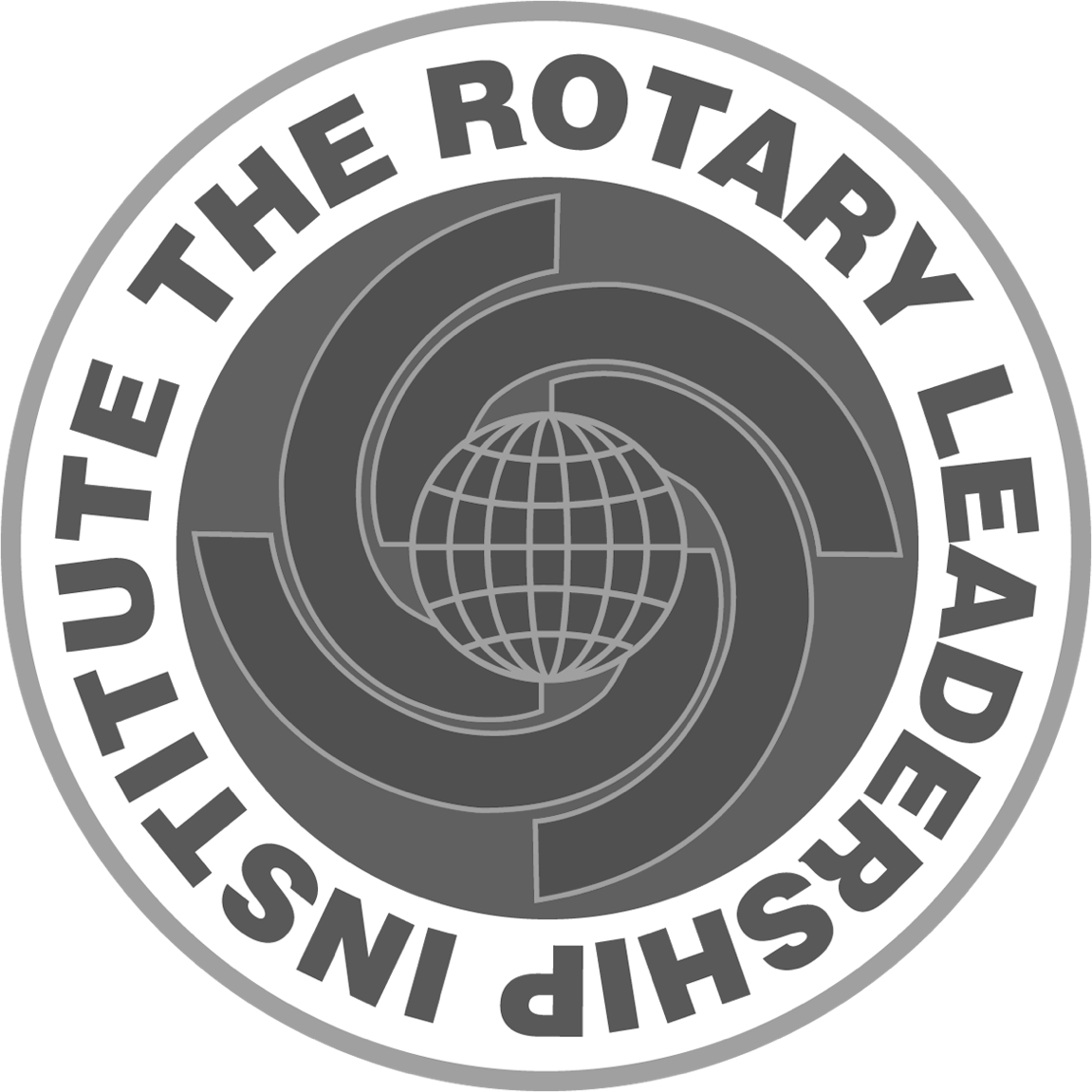 Pídaselo previamente a alguien, si fuera posible
Verifique que lo que se diga esté siendo escrito por el ayudante
Deje que el ayudante pueda participar de los debates
Tenga la bondad de decirle gracias al final del ejercicio.
POR ÚLTIMO, para los facilitadores:
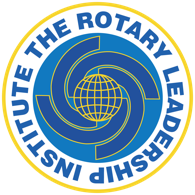 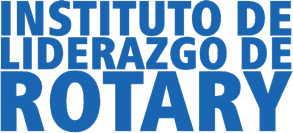 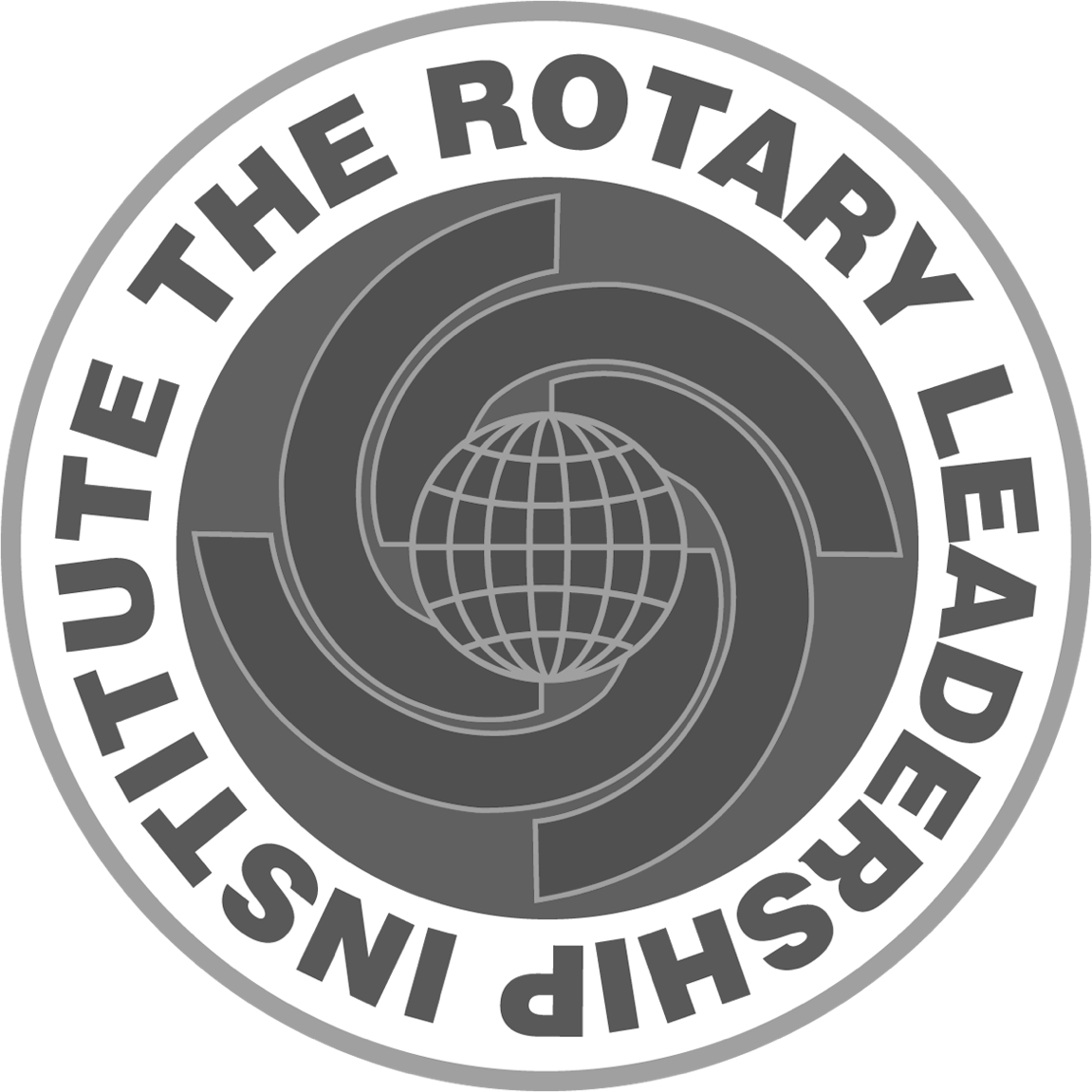 Actitud positiva
No responda a no se que sea ABSOLUTAMENTE necesario
Asegúrese que todo sea dicho, pero NO por usted. 
Mantenga actitud tranquila: SONRIA
Por sobre todo MOTIVE
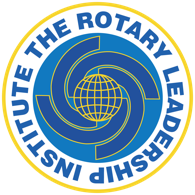 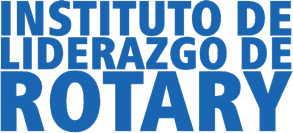 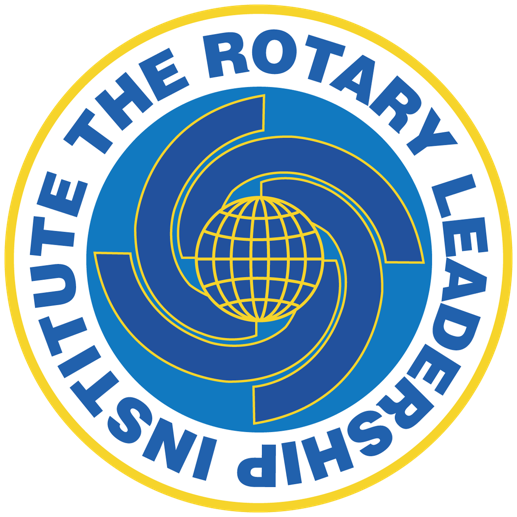 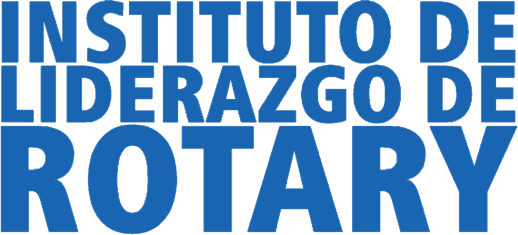 ORGANIZACIÓN ACADÉMICA
INFORMACIÓN ACADÉMICA
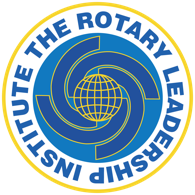 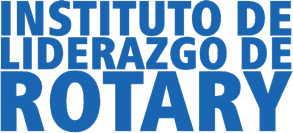 Revisión del objetivo del día
Demostración
Presentación de sitio web: www.rlifiles.com
Contenidos de curso 1, 2 y 3
Organización de prácticas
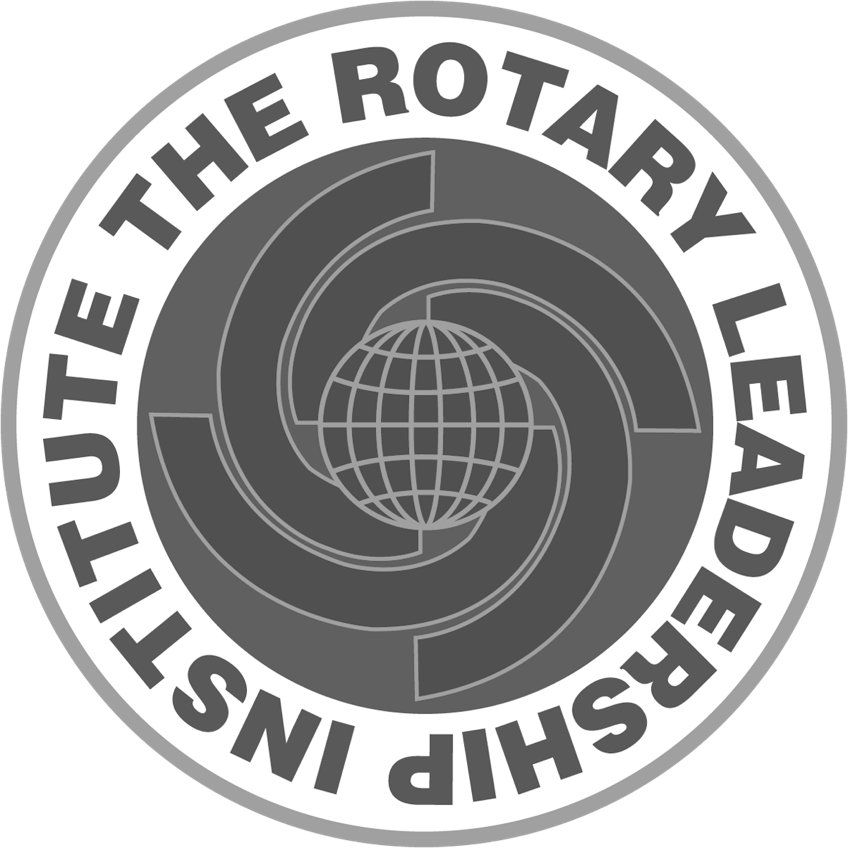 EL OBJETIVO DEL DÍA
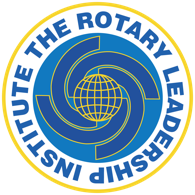 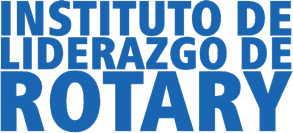 Proveer a los Facilitadores destrezas y técnicas que puedan ser usadas para estimular el aprendizaje.

Permitir a los Facilitadores se sientan cómodos con cualquier grupo de temas.
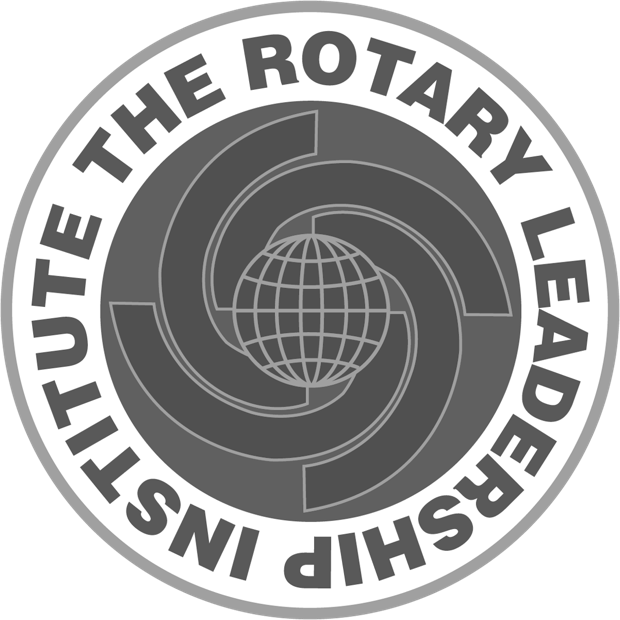 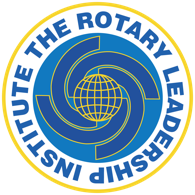 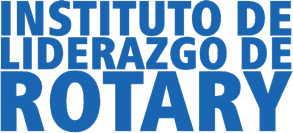 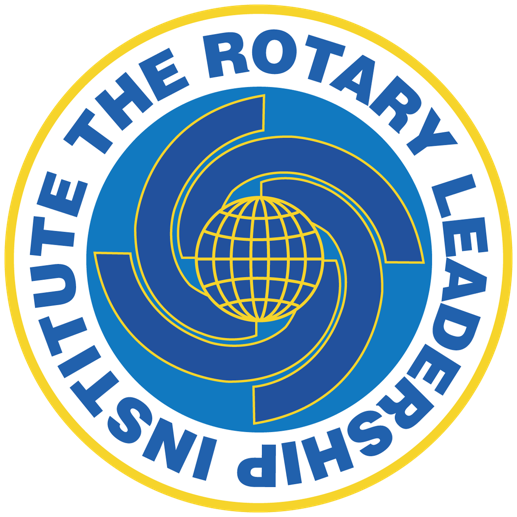 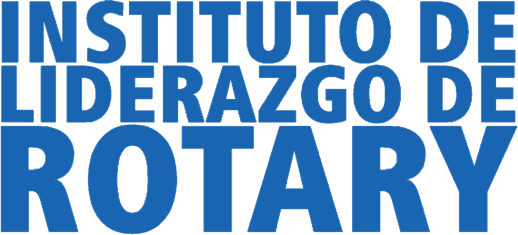 DEMOSTRACIÓN
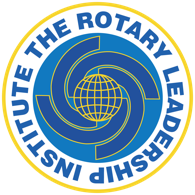 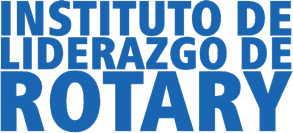 Tema: Mi Liderazgo en Rotary
FAC: Natalia Caligaris
Características del Líder
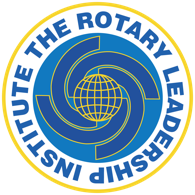 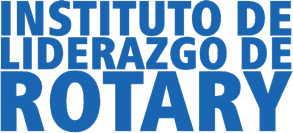 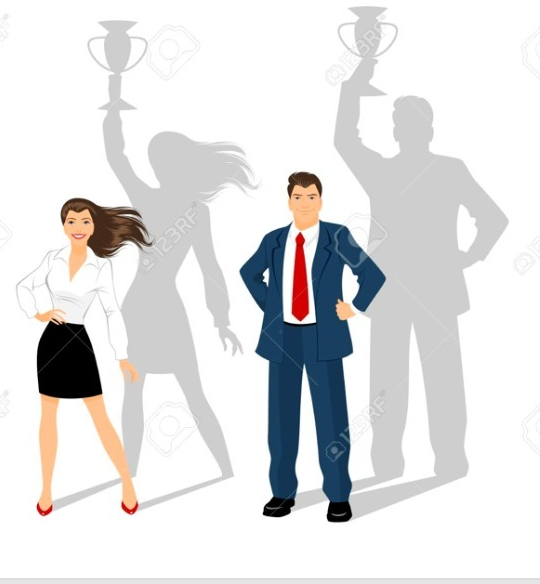 CONTENIDOSPARTE I: El Rotario
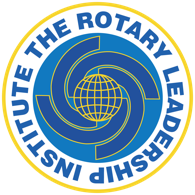 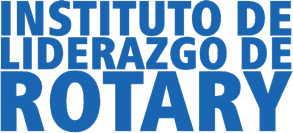 Sesión General
1. Liderazgo I – Mi liderazgo en Rotary
2. Mi mundo de Rotary
3. Ética. Servicio a través de la Ocupación
4. La Fundación Rotaria I – Nuestra Fundación
5. Comprometiendo socios
6. Creando Proyectos de Servicios
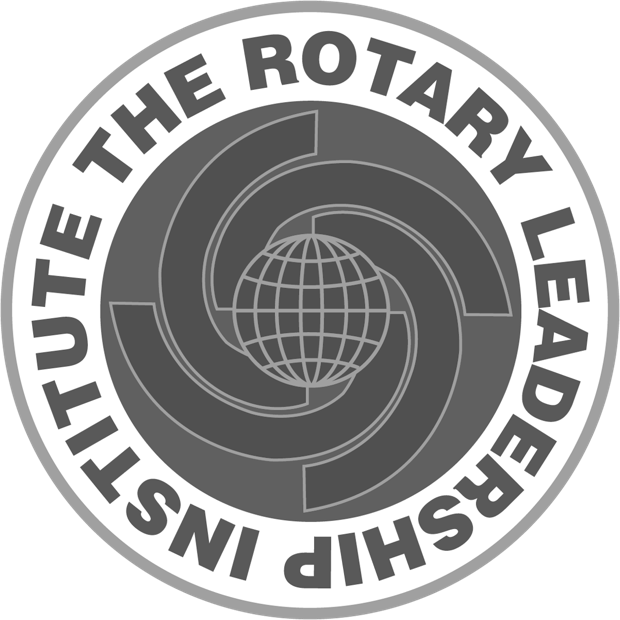 CONTENIDOSPARTE II: El Club
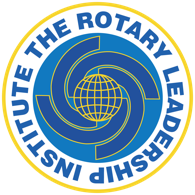 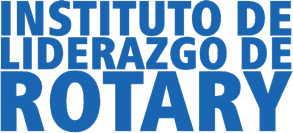 Sesión General 
1. Las oportunidades que brinda Rotary
2. Estrategias de Liderazgo Efectivo
3. Atrayendo socios
4. Comunicación en el Club
5. Construcción de Equipos
6. La Fundación Rotaria II – Servicio dirigido
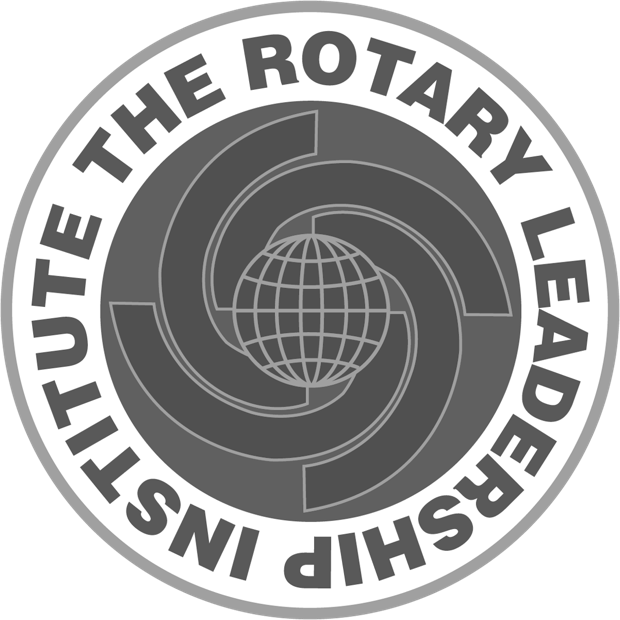 CONTENIDOSPARTE III: El Mundo
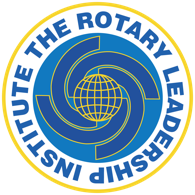 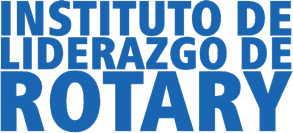 Sesión General  
1-2: Análisis del Club y Planeamiento Estratégico
3. La Fundación Rotaria III: Servicio Internacional
4. Imagen Pública y Relaciones Públicas
5. Construyendo un Club mas fuerte
6. Haciendo la Diferencia
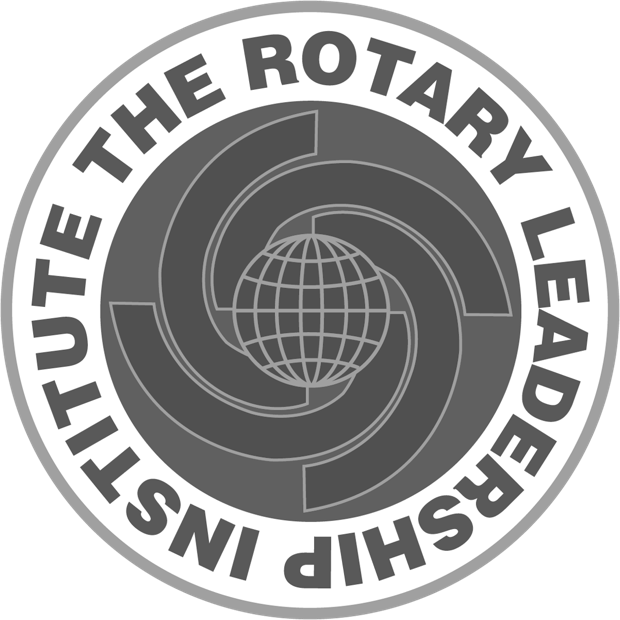 PRÁCTICAS8’ presentación / 5’ devolución
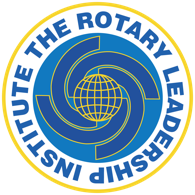 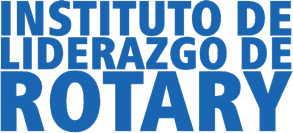 Cristina Riva
Lucio Colque
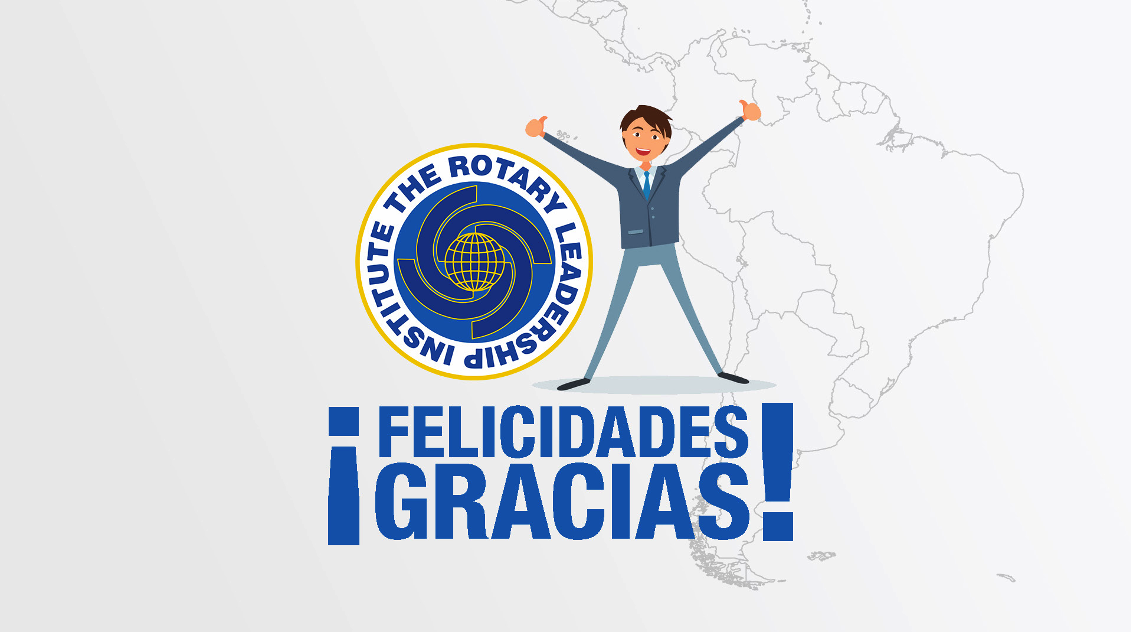 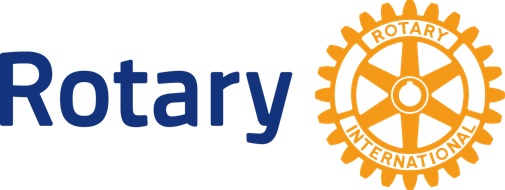